Stratégie amiante
Nadia Ouartani
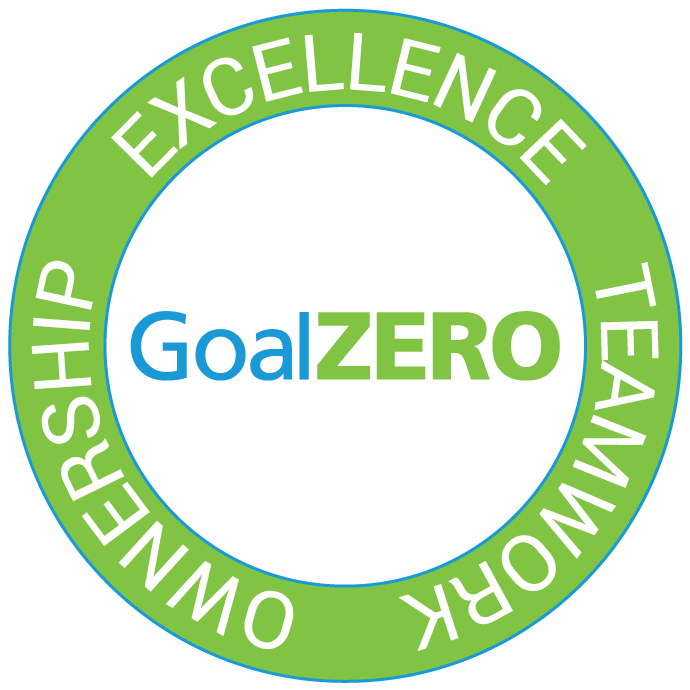 1
Company confidential
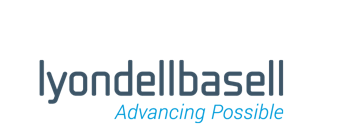 CMR
L’amiante : quelle réglementation ?
La réglementation interdit l’utilisation de l’amiante depuis 1997 en France et 2005 en Europe


Obligation pour les immeubles bâtis d’avoir un Dossier Technique Amiante (DTA) Code de la santé publique
Décret 2011-629
Fait par un organisme accrédité
Renouvelable tous les 3 ans maxi, indique où se trouve les matériaux amiantés et leur état de conservation
NE SERT PAS POUR REALISER DES TRAVAUX

Obligation de Repérage Avant Travaux (RAT) Code du Travail
Décret 2017-899,   R4412-97 , Norme NF X46-100 
Avant tous travaux, obligation de savoir s’il y a présence ou non d’amiante
« Dans les travaux à réaliser, les matériaux contiennent-ils de l’amiante ? »
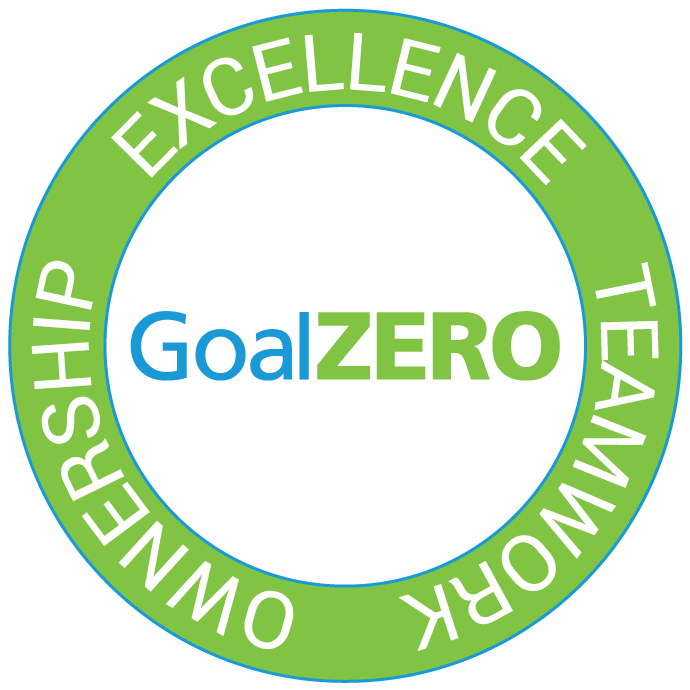 NON 
Avec une argumentation à l’appui (documentation, archives, date des derniers travaux, etc…)
JE NE SAIS PAS / PEUT-ÊTRE
OUI
Obligation de faire un RAT par une entreprise spécialisée
Appel à une entreprise spécialisée pour réaliser les travaux en sous-section 3 ou 4
2
Informations confidentielles
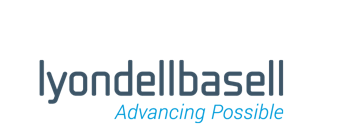 CMR
L’amiante : quelle formation?
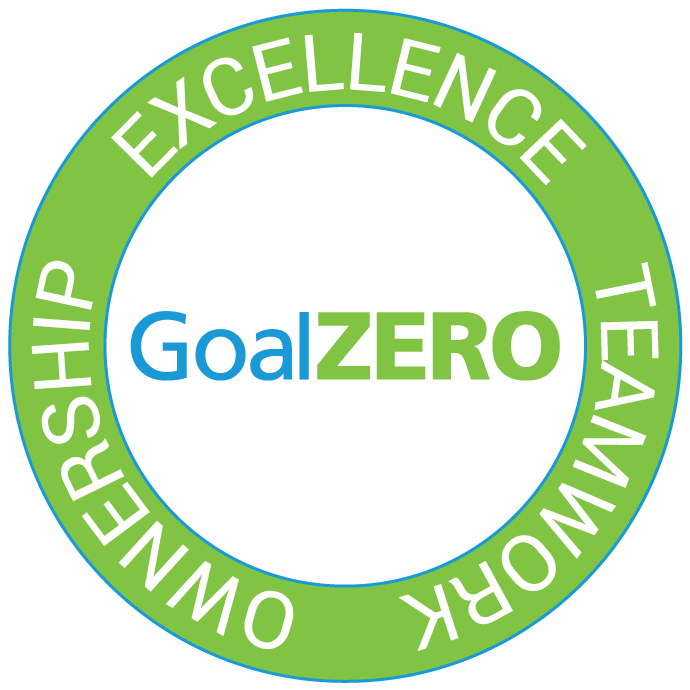 3
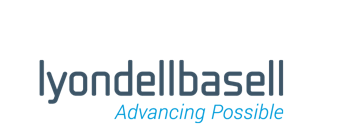 CMR
L’amiante : quelle formation ?
Pour des interventions de maintenance courante ou d’urgence
 qui n’ont pas pour objectif de retirer ou d’encapsuler l’amiante 
Le personnel intervenant sur des matériaux amiantés (joints, calo…) doit avoir la formation opérateur en Sous-Section 4 (SS4) et posséder un mode opératoire décrivant le détail des opérations.



Pour des interventions de retrait d’amiante
La société et le personnel intervenant dans le cadre de retrait de matériaux amiantés doivent posséder l’habilitation Sous-Section 3 (SS3) et un plan de retrait décrivant en détail les opérations.

Sans formation SS3 ou SS4, il est interdit d’intervenir sur des matériaux amiantés.
Pas de travaux sur l'amiante par le personnel LYB même si formé
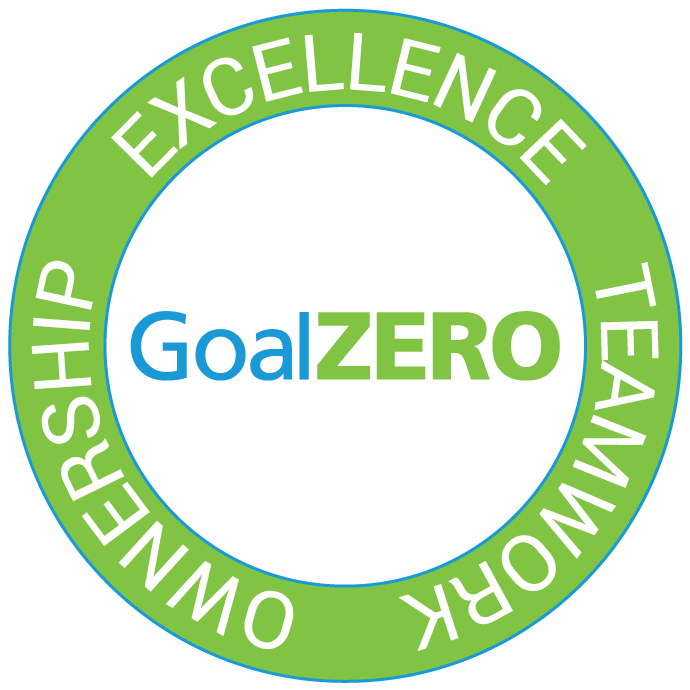 4
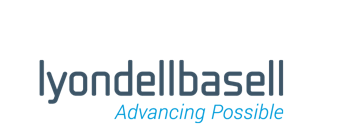 CMR
L’amiante sur le site : Actions mises en place
Partenariat passé avec la CARSAT 
Formation du personnel LYB

Formation de personnel LYB dans chaque unité en encadrement mixte SS4 (sous-section 4 amiante)

Repérage amiante dans toutes les unités du site en fonctionnement
Pour avoir une meilleure connaissance et anticipation des travaux à venir

Mise en place de contrats avec des entreprises en SS4/SS3 et diagnostiqueurs

Suivi et mise à jour des DTA bâtiments
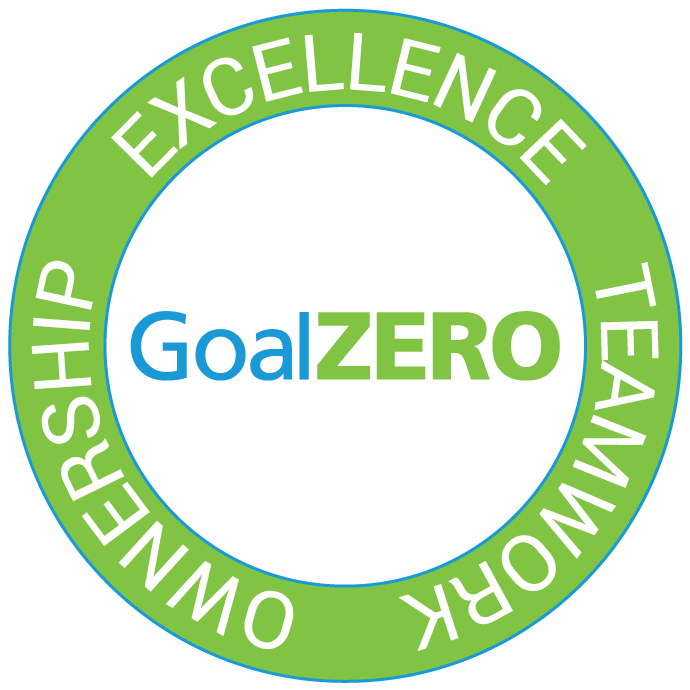 5
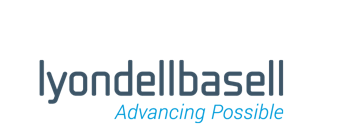 CMR
L’amiante sur le site : où ?
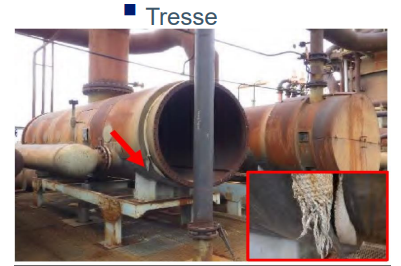 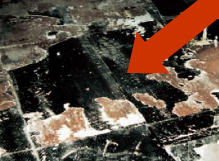 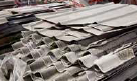 Sur site, on retrouve de l’amiante:
Flocage
Calorifugeage
Joints (brides, étanchéité), tresse, cerce …
Colle, dalles de sol
Bitumes, ciment, fibrociment…
Peinture, enduit
Mastic
…
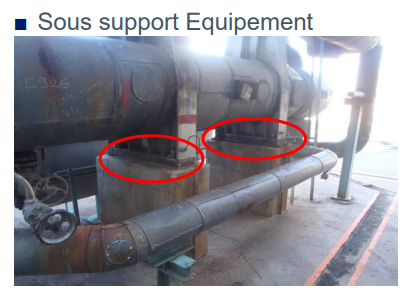 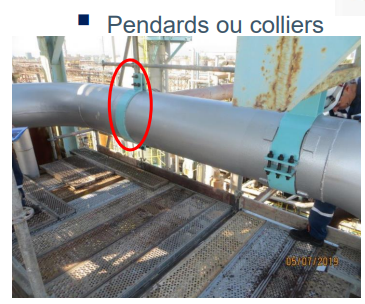 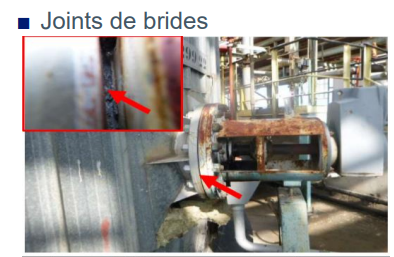 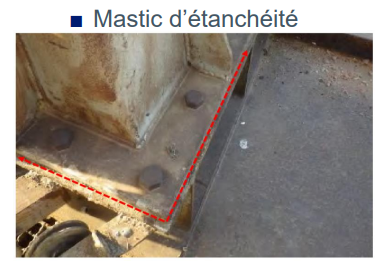 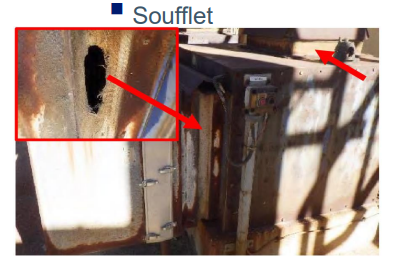 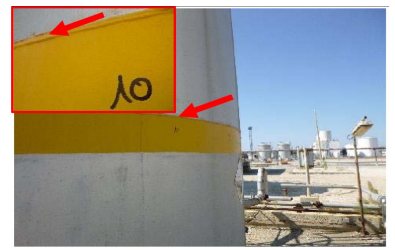 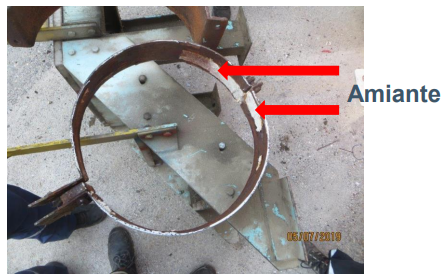 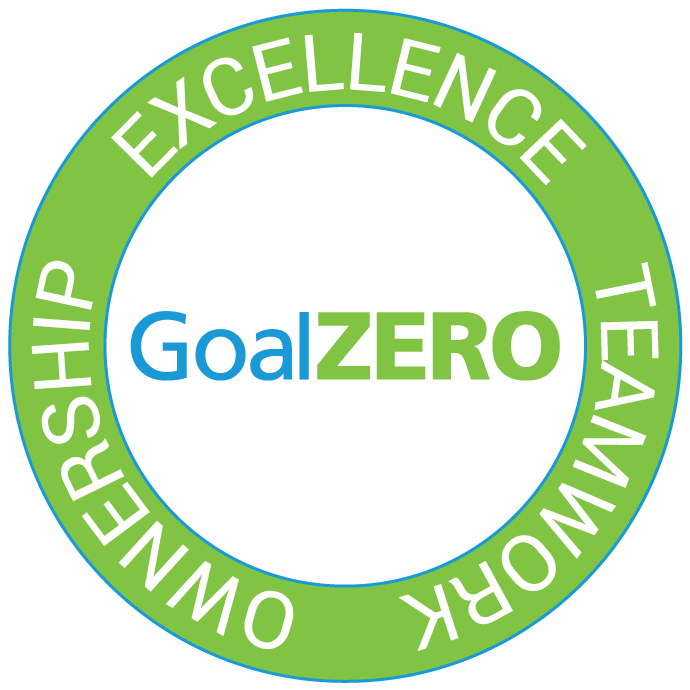 6
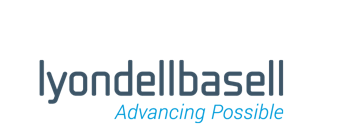 CMR
L’amiante sur le site : où ?
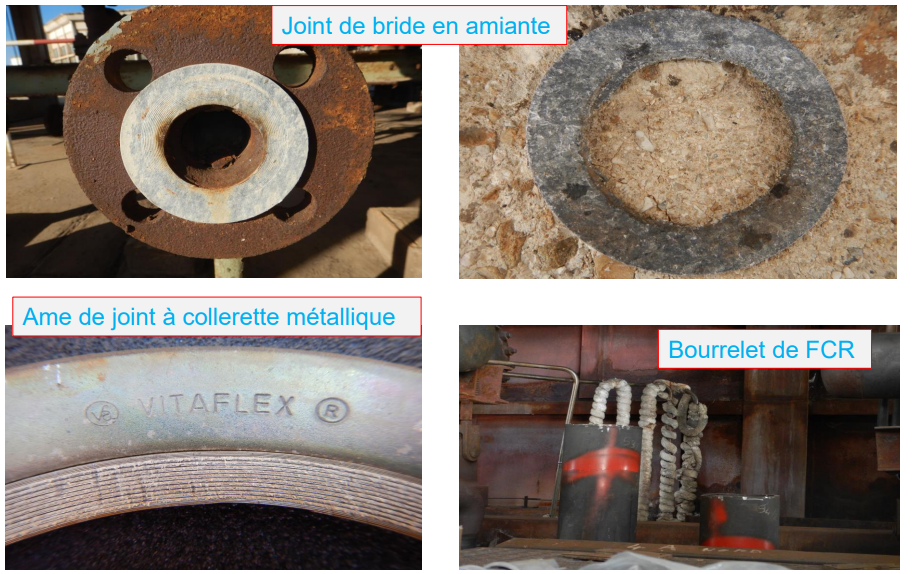 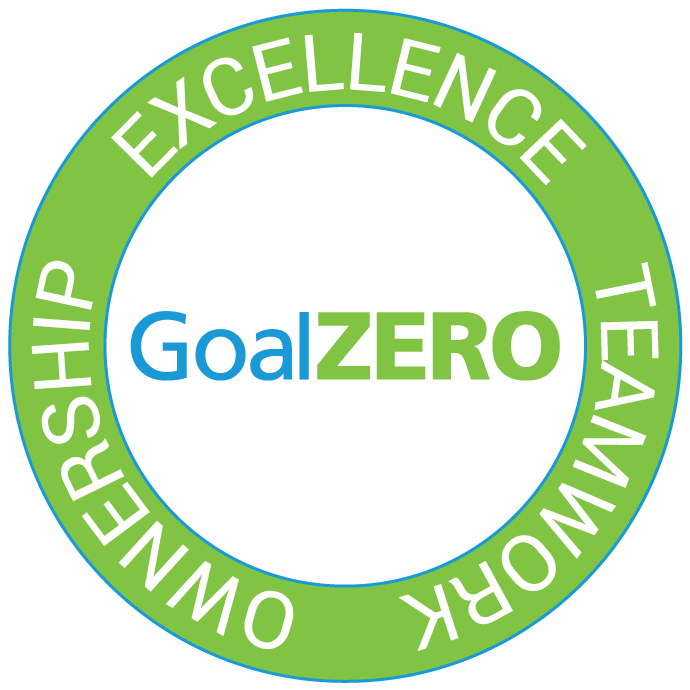 7
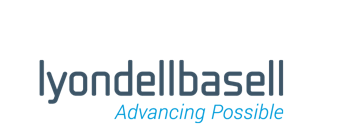 CMR
L’amiante sur le site : préparation des travaux
Avant tous travaux, se poser la question suivante : 
Y a-t-il la présence d’un RAT ?
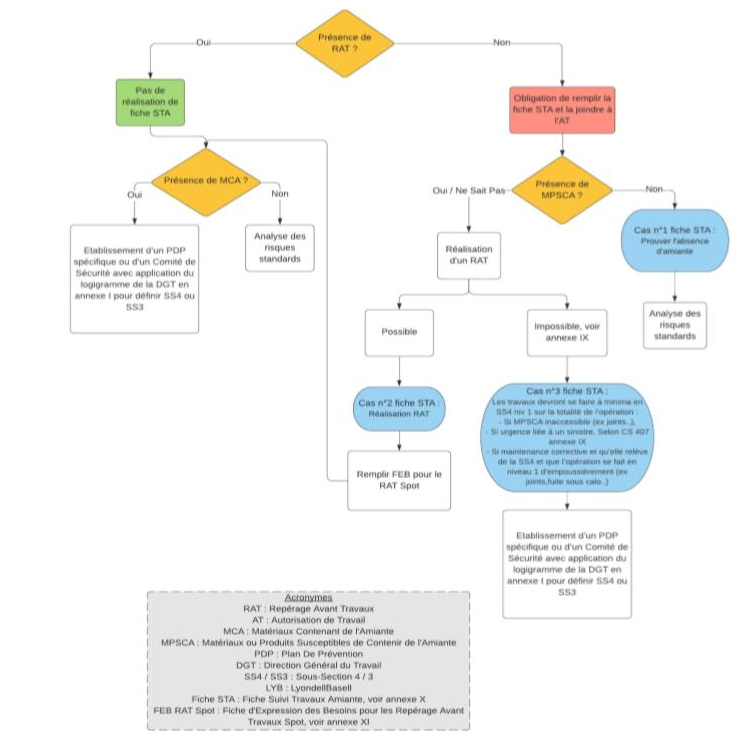 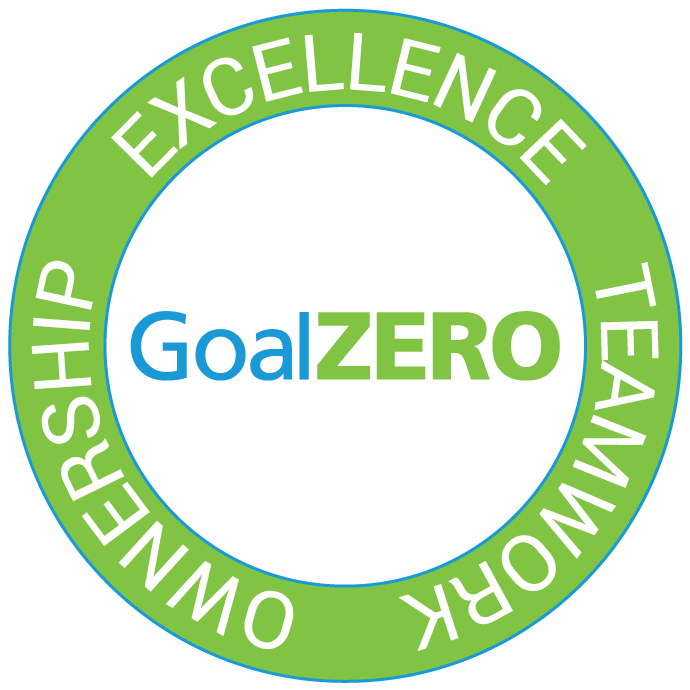 8
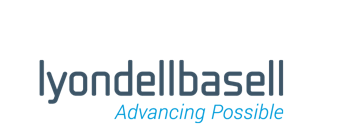 CMR
L’amiante sur le site : préparation des travaux
Fiche de Suivi Travaux Amiante
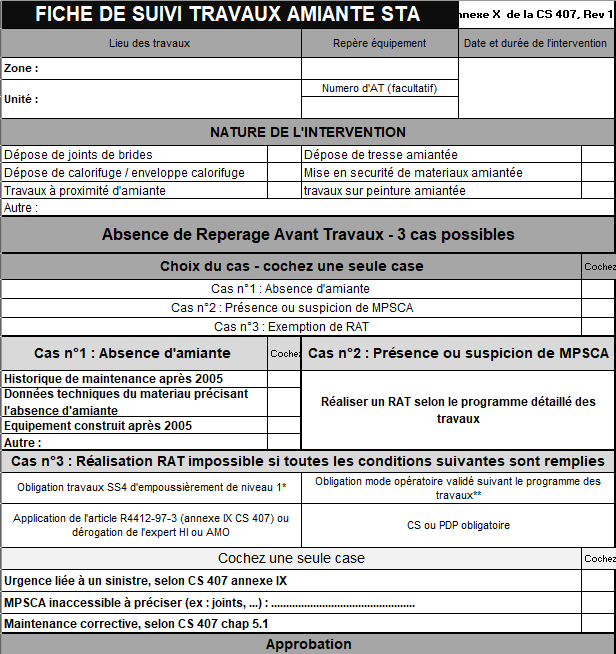 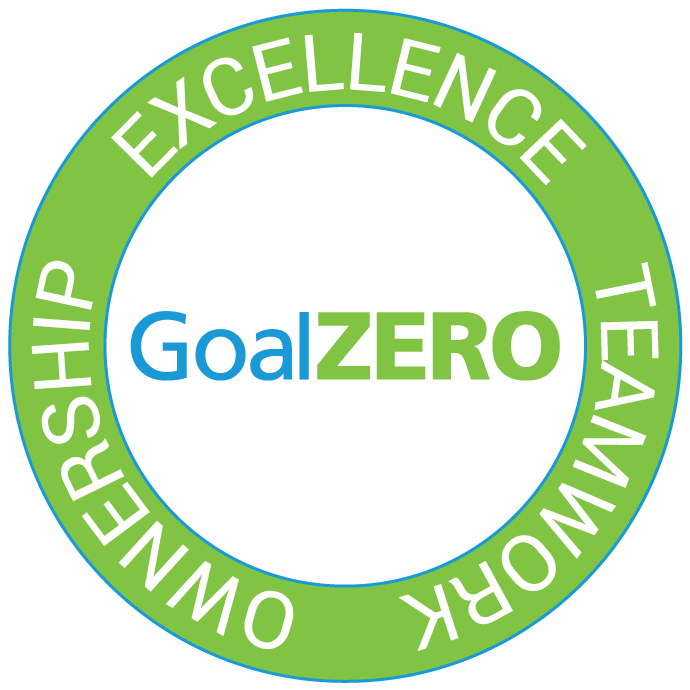 9
RAT NFX 46-100
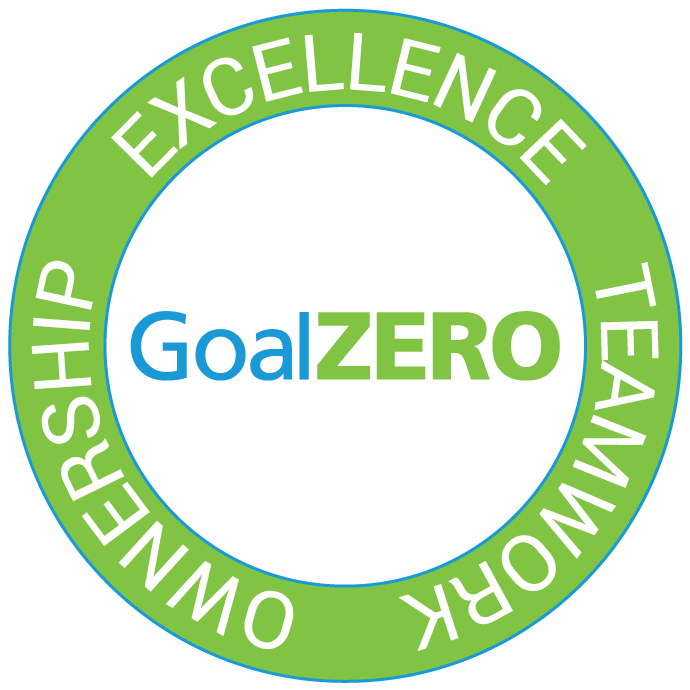 10
Company confidential
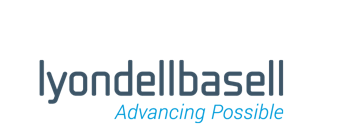 CMR
L’amiante sur le site : RAT
Fiche d’Expression des Besoins pour le RAT
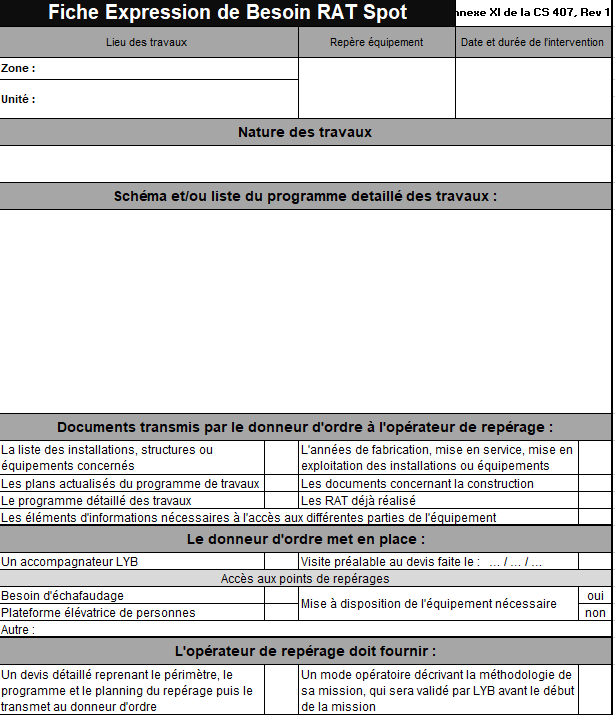 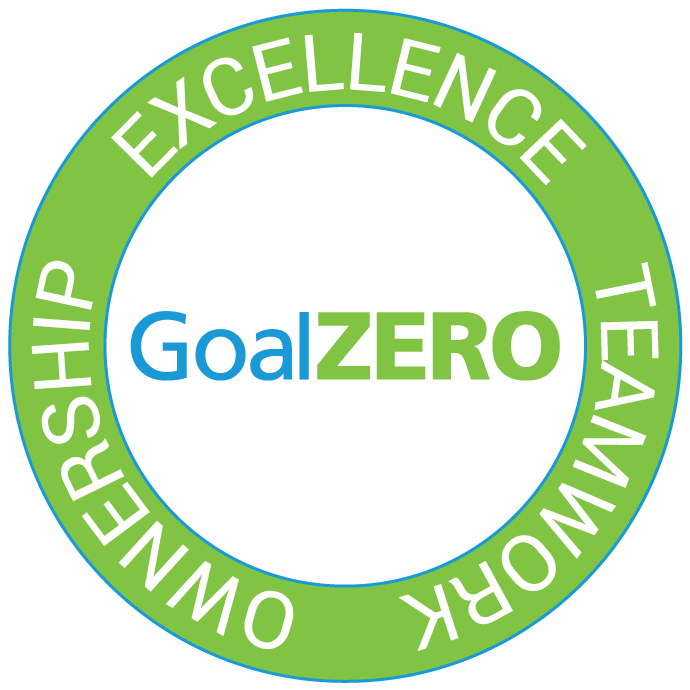 11
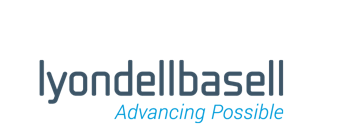 CMR
L’amiante sur le site : Historique
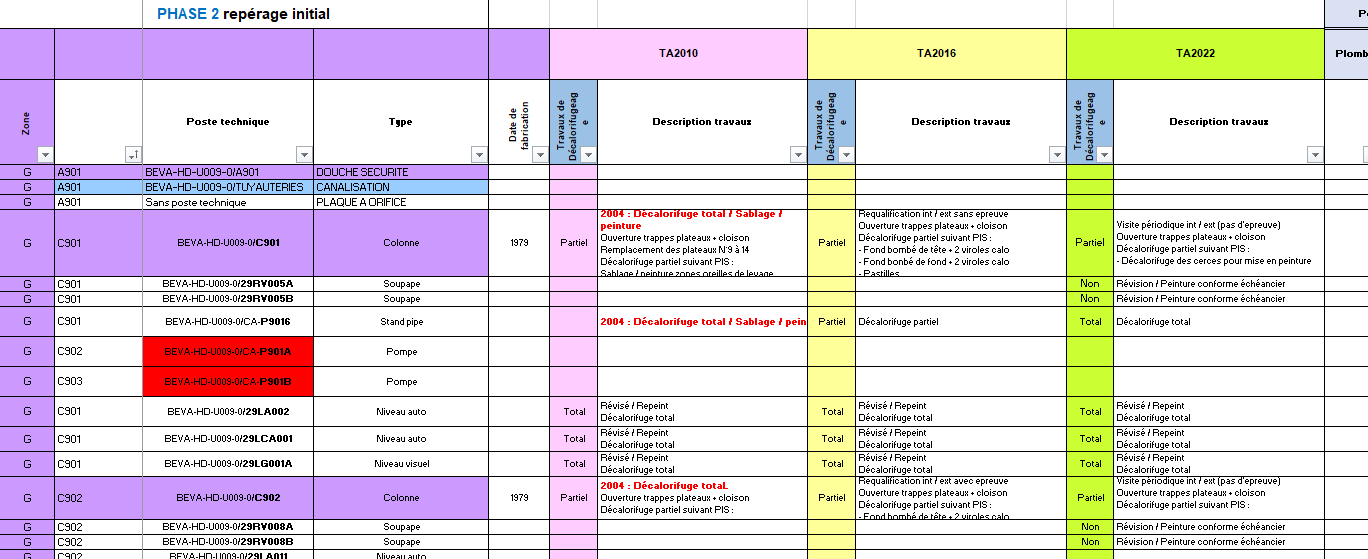 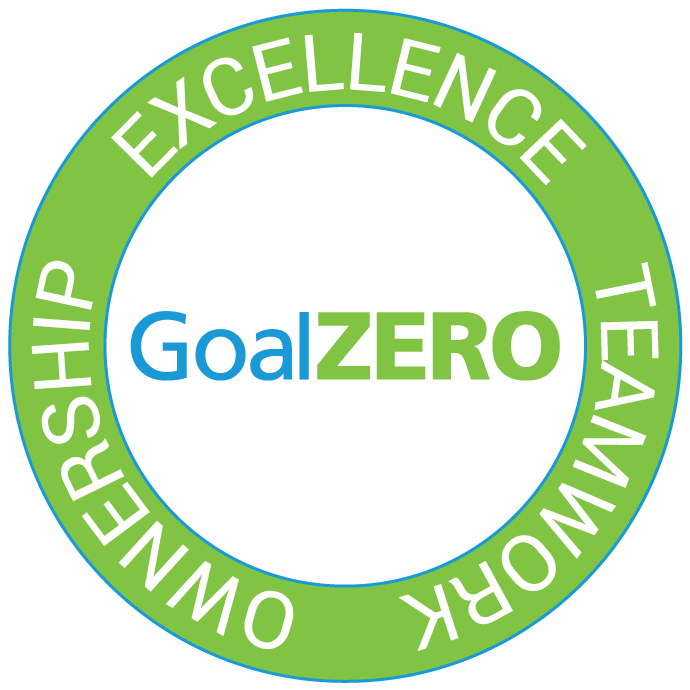 12
Company confidential
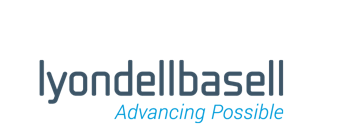 CMR
Stratégie d’analyse RAT : analyse documentaire
Analyse du scope TA (réunions de phasage en préparation et diag)
Revue de toutes les interventions sur lignes et équipements (statique, rotating, EIA, projet)
 1ère analyse documentaire: date d’installation du matériel ou de dernière intervention
2005
TA 2016
TA 2010
Prélèvement systématique
Analyse documentaire si fiable
Base documentaire pour analyse
Scope TA 2022
Scopes TA 2010 et 2016
Fiches techniques des appareils
Programmes PIS/CUI gérés par inspection
Base de données soupapes gérée par inspection
Standard de construction 
Plans d’équipements
Base de données usine : SAP
Communication Fournisseurs
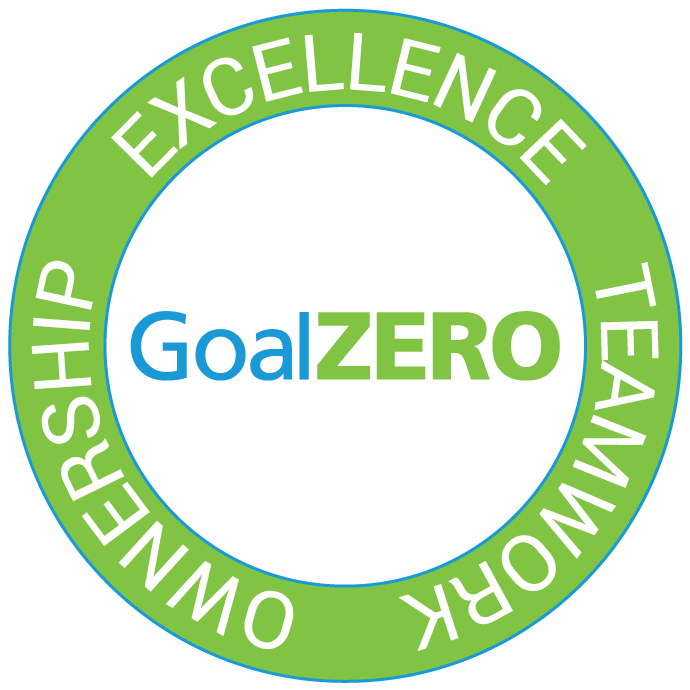 13
Company confidential
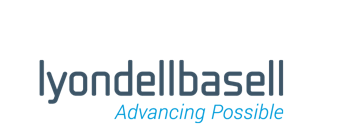 CMR
L’amiante sur le site : Fiche technique équipement
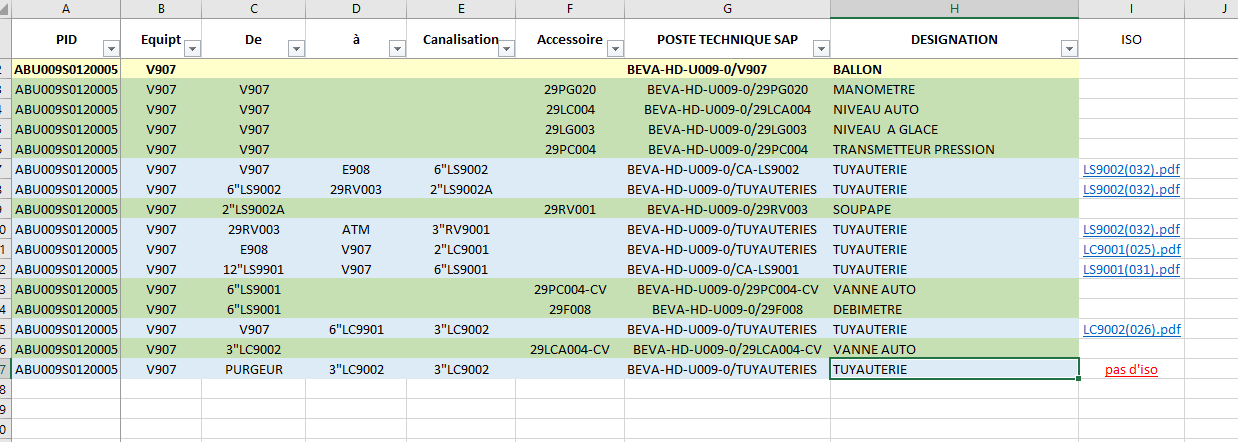 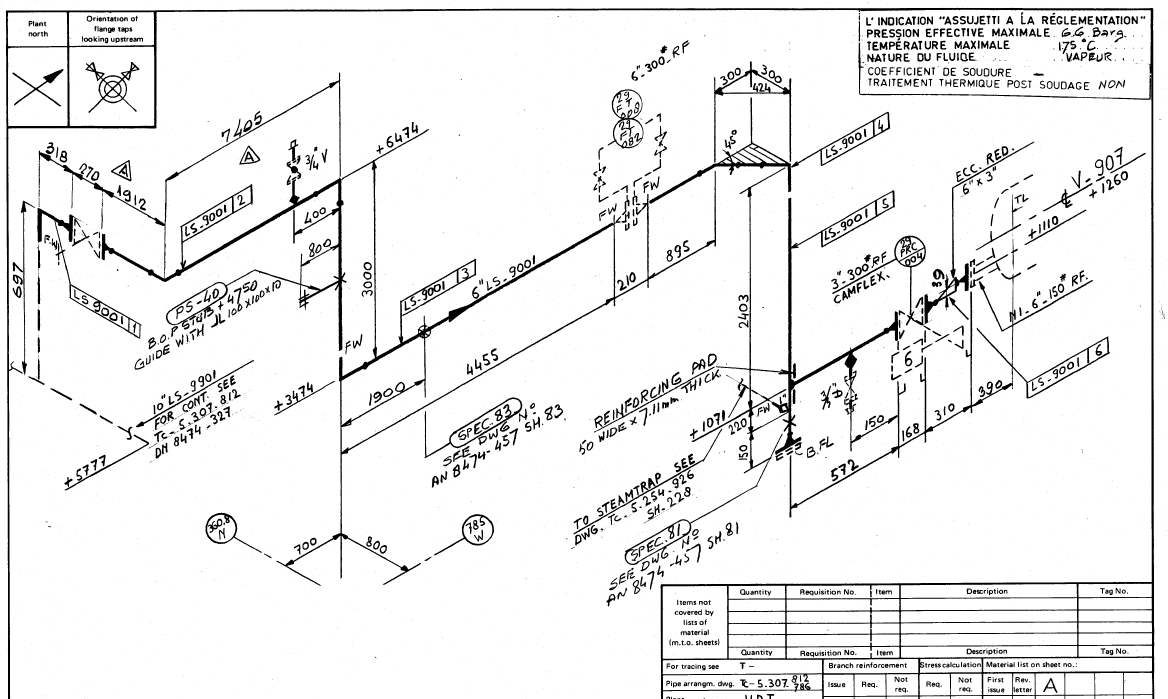 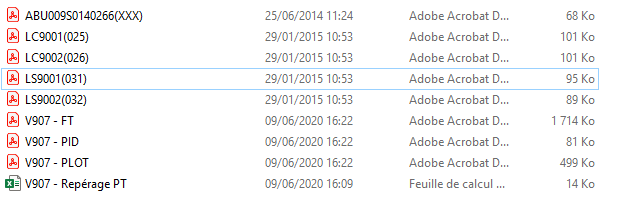 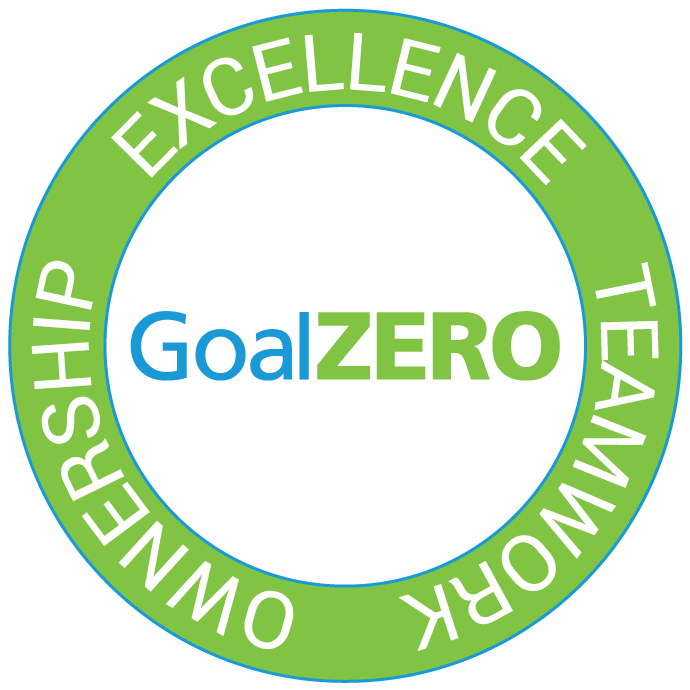 14
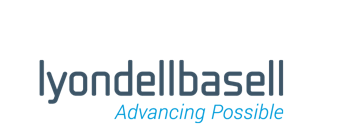 CMR
L’amiante sur le site : Logiciel de gestion
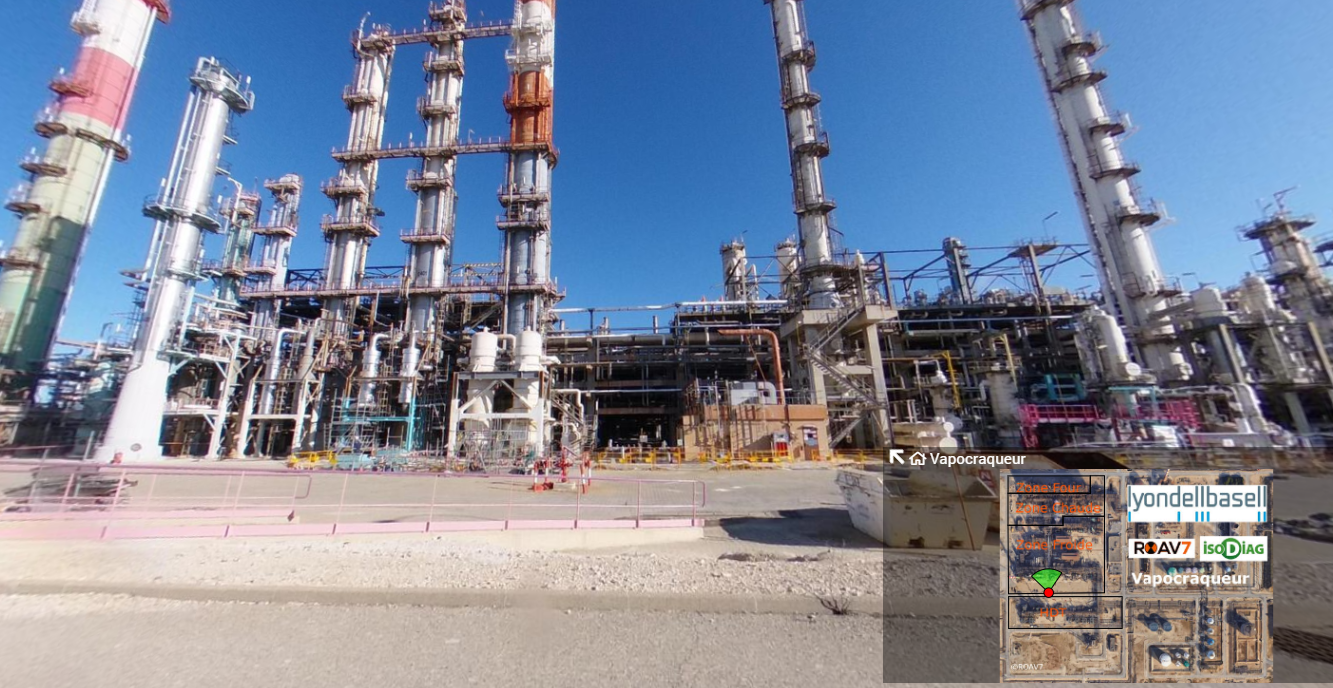 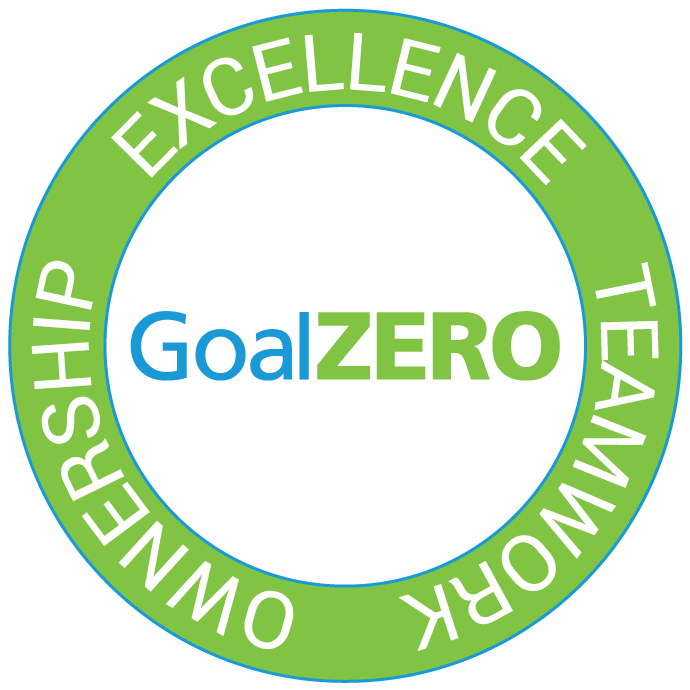 15
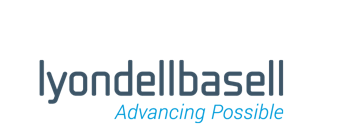 CMR
L’amiante sur le site : Logiciel de gestion
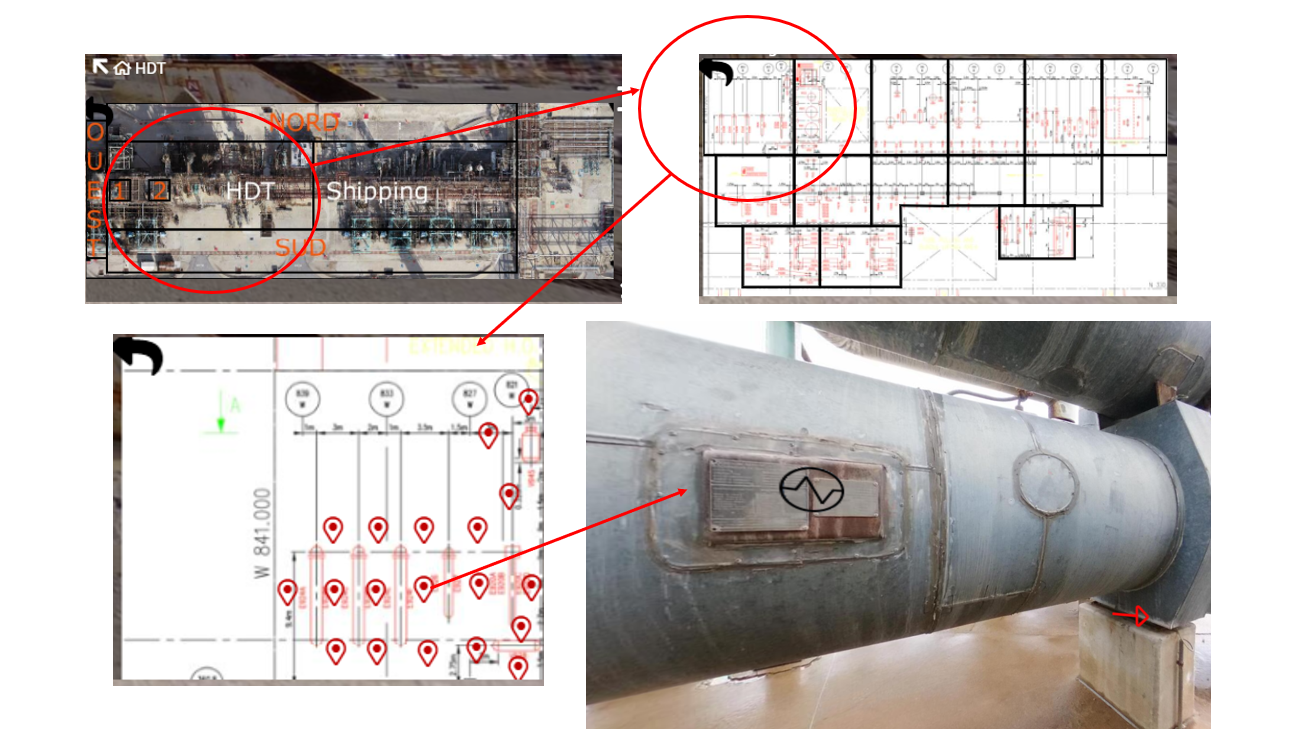 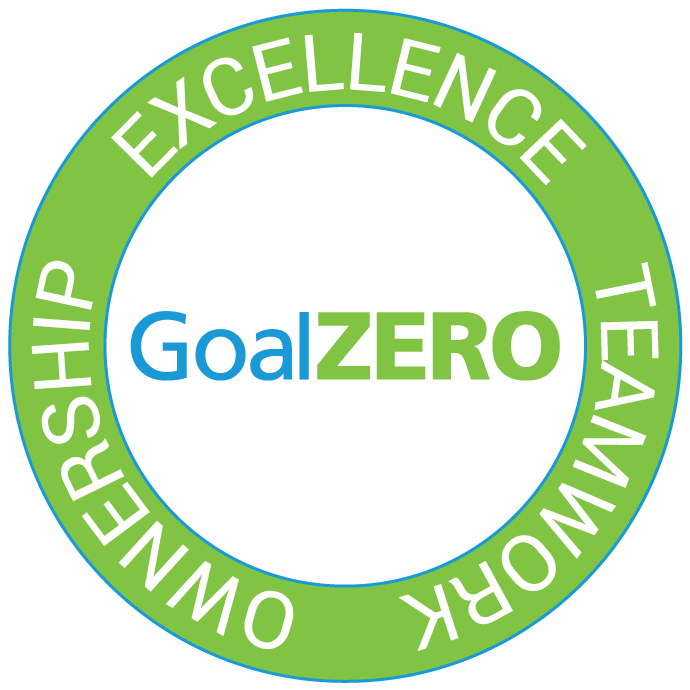 16
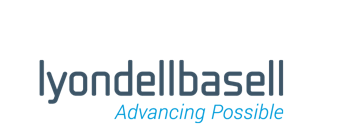 CMR
L’amiante sur le site : Logiciel de gestion
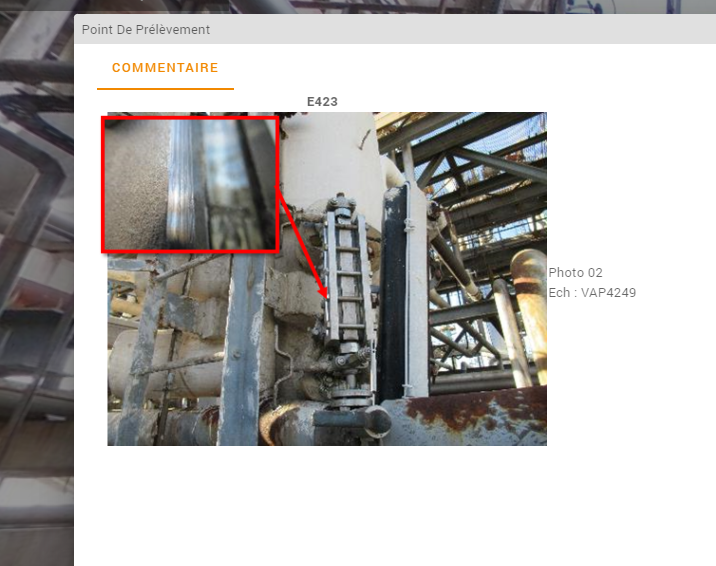 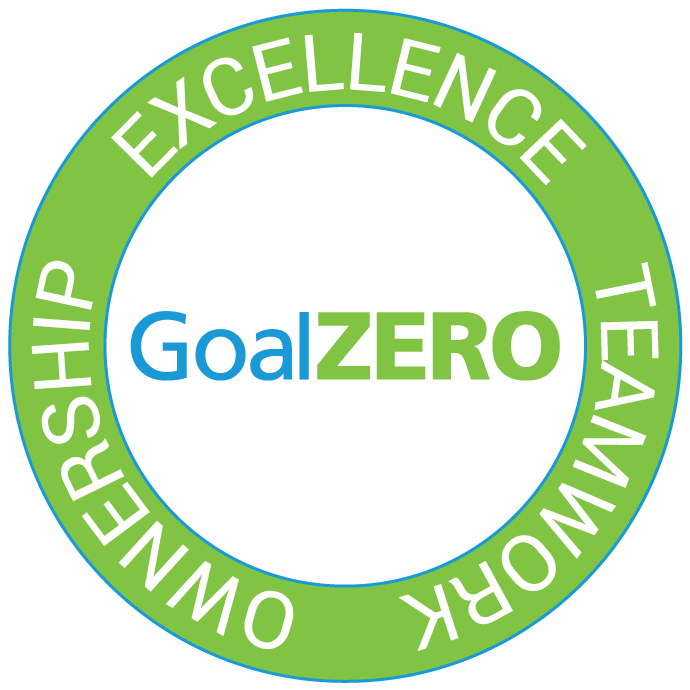 17
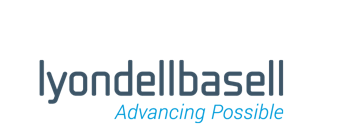 CMR
L’amiante sur le site : transcription sur PID
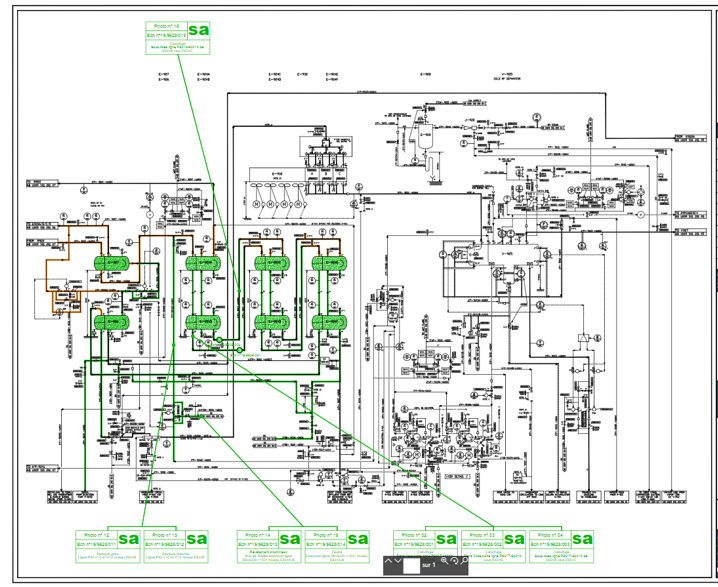 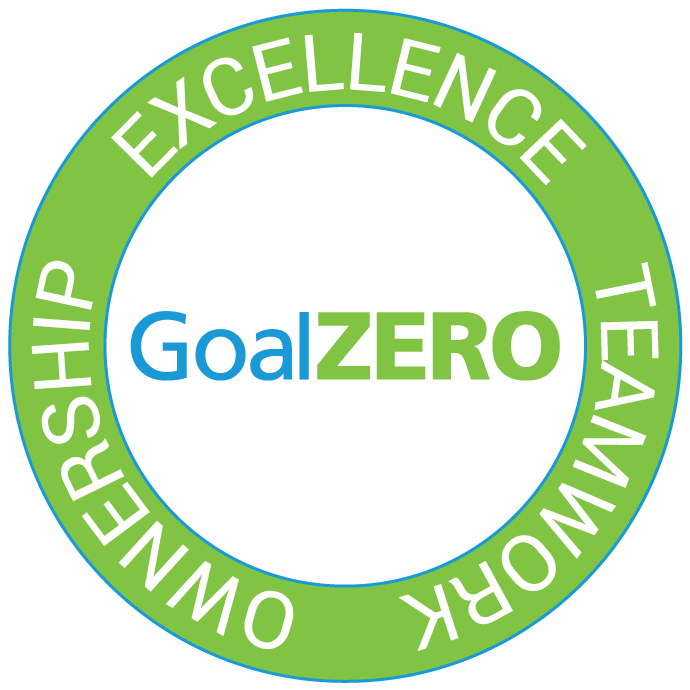 18
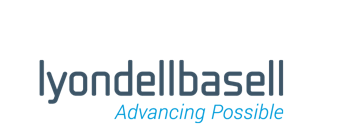 CMR
L’amiante sur le site : transcription sur FT de mise a disposition
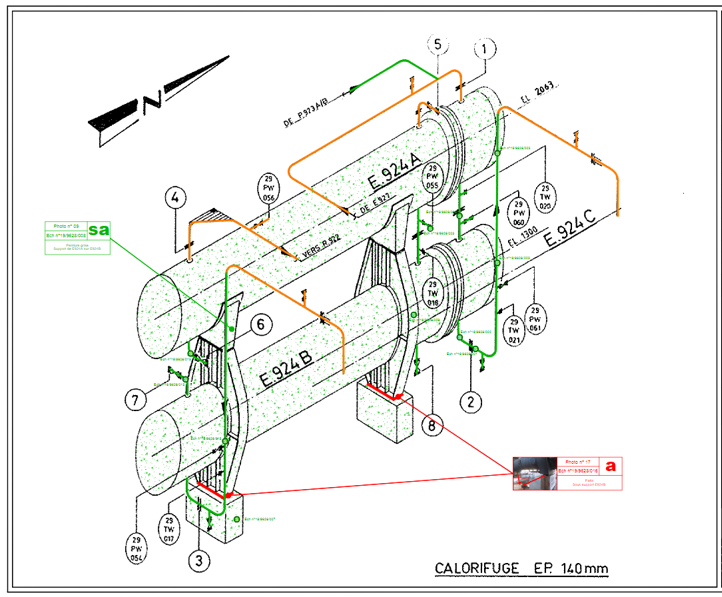 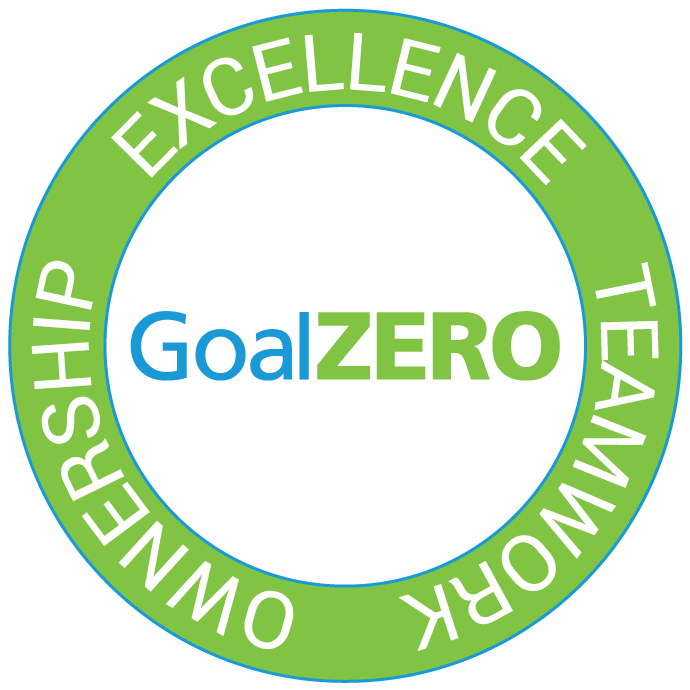 19
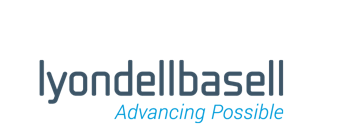 CMR
L’amiante sur le site : transcription sur FT de mise a disposition
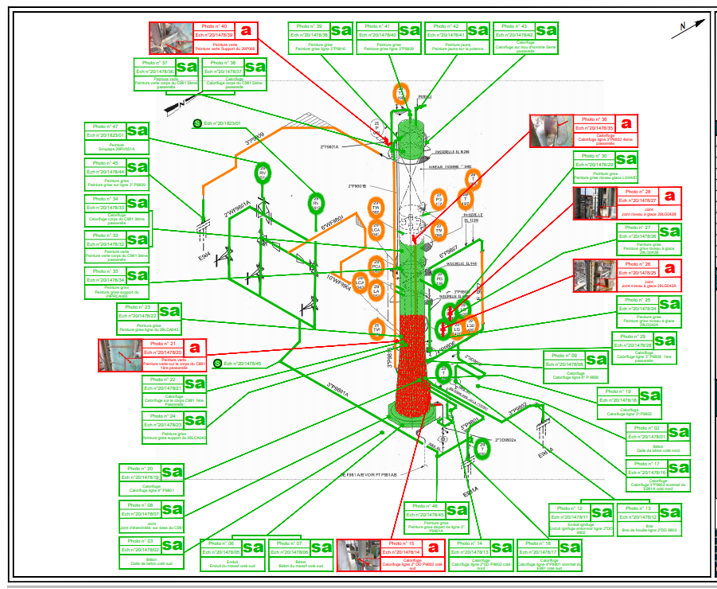 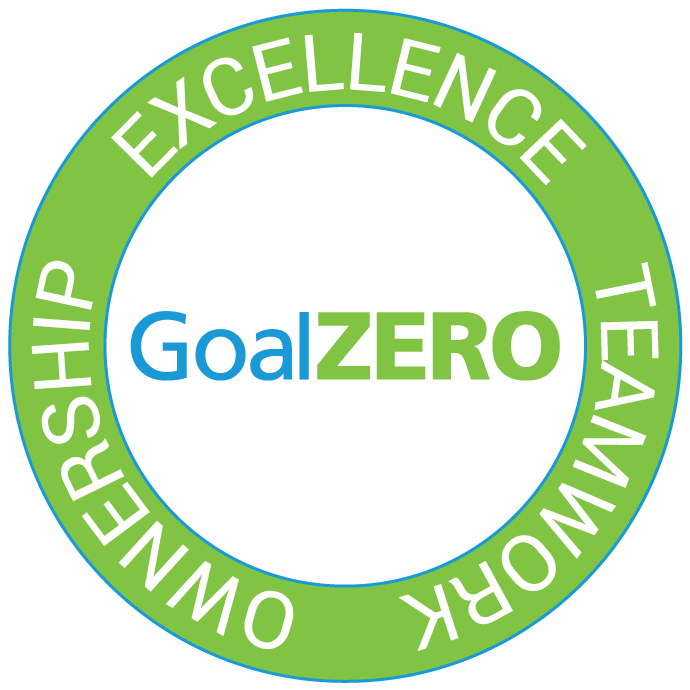 20
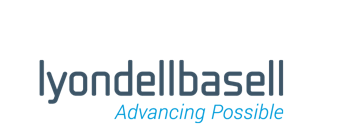 CMR
L’amiante sur le site : transcription sur FT de mise a disposition
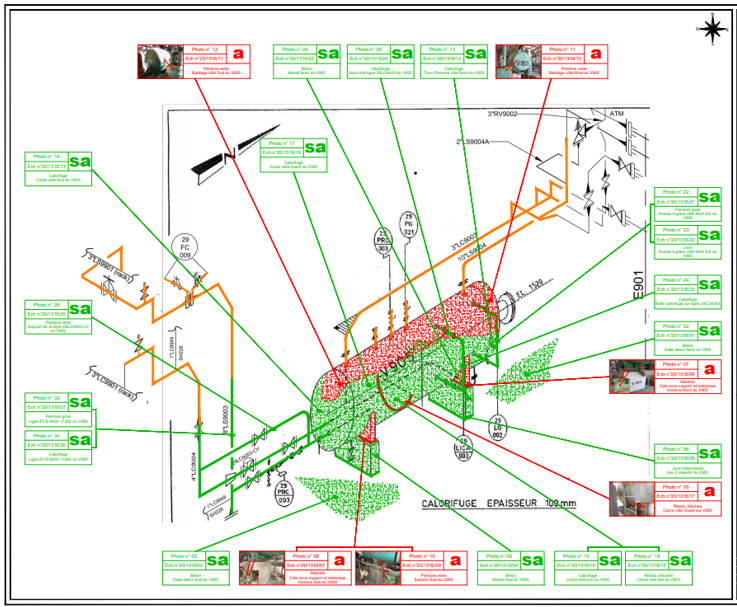 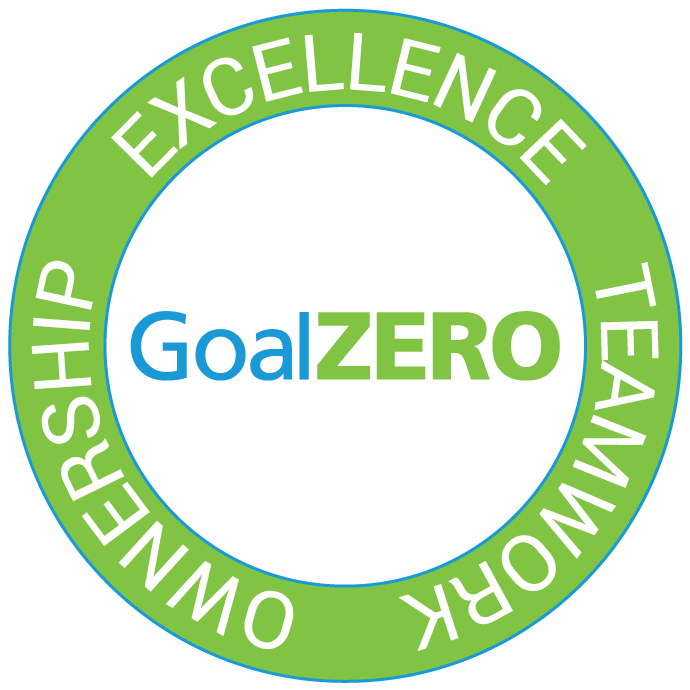 21
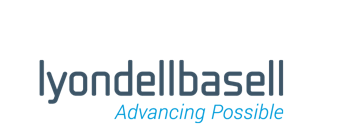 CMR
L’amiante sur le site : transcription sur isométrie
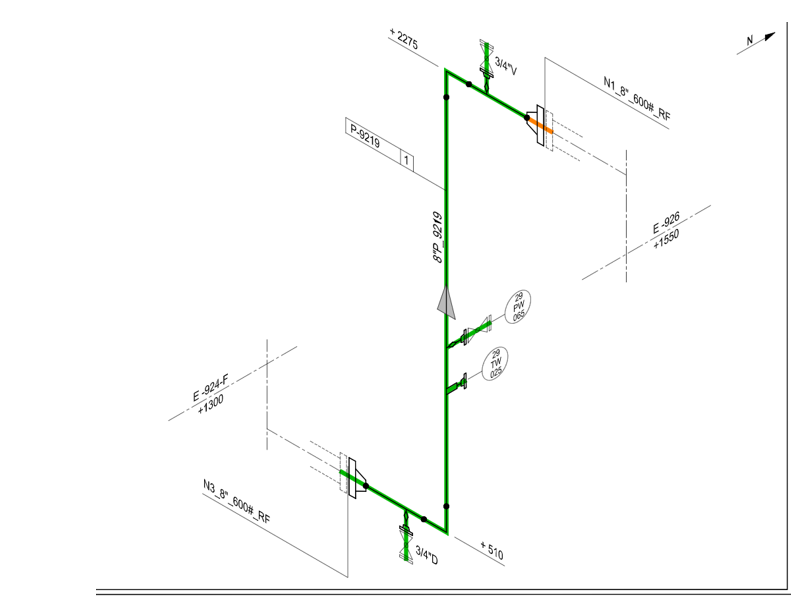 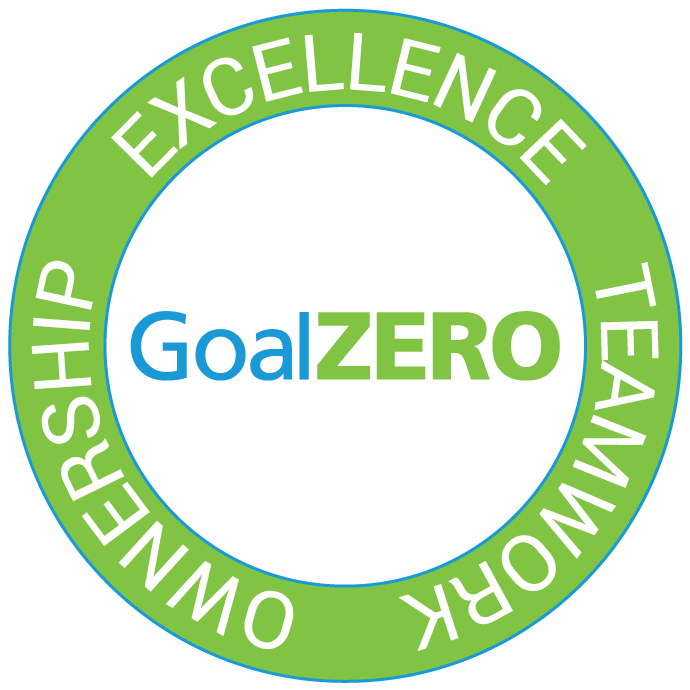 22
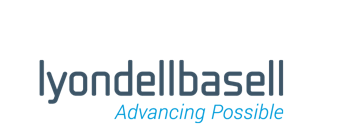 CMR
L’amiante sur le site : trame photo
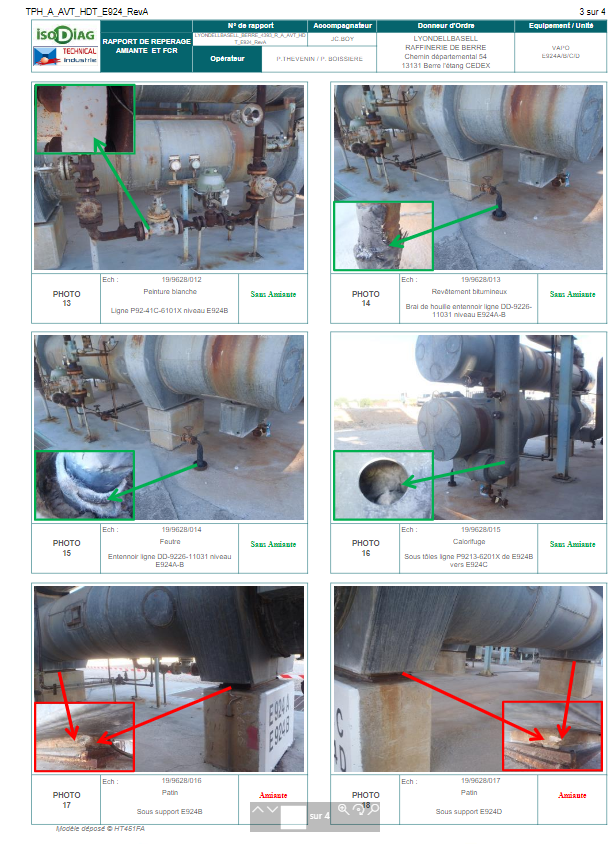 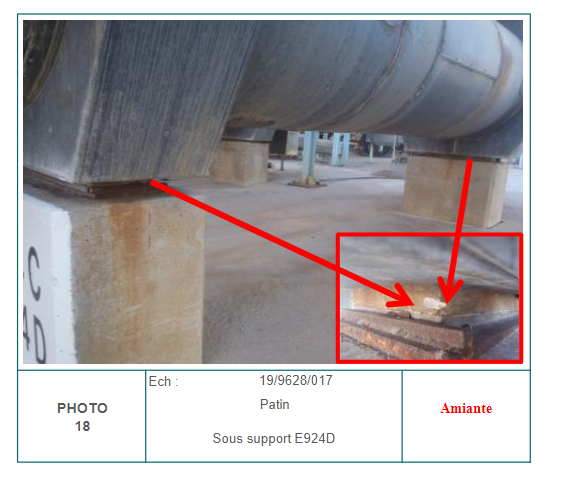 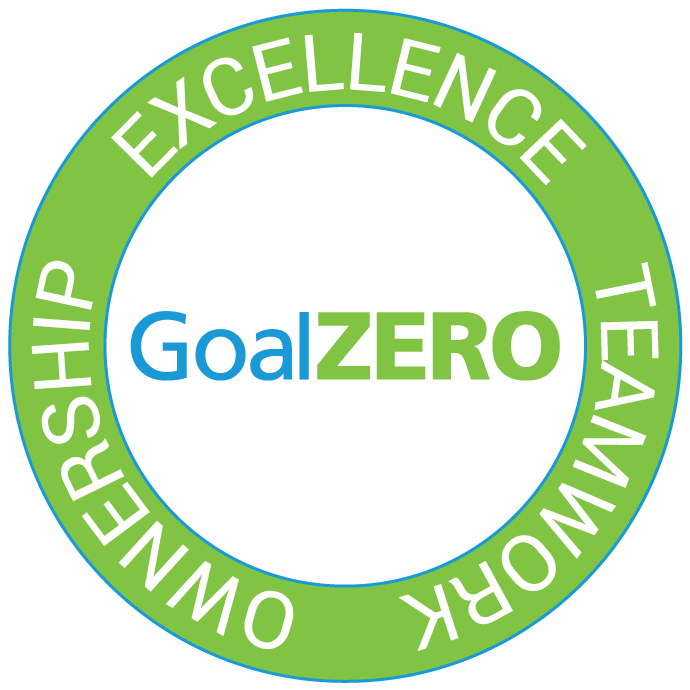 23
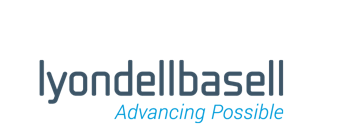 CMR
L’amiante sur le site : ensemble de composants similaires (ECS)
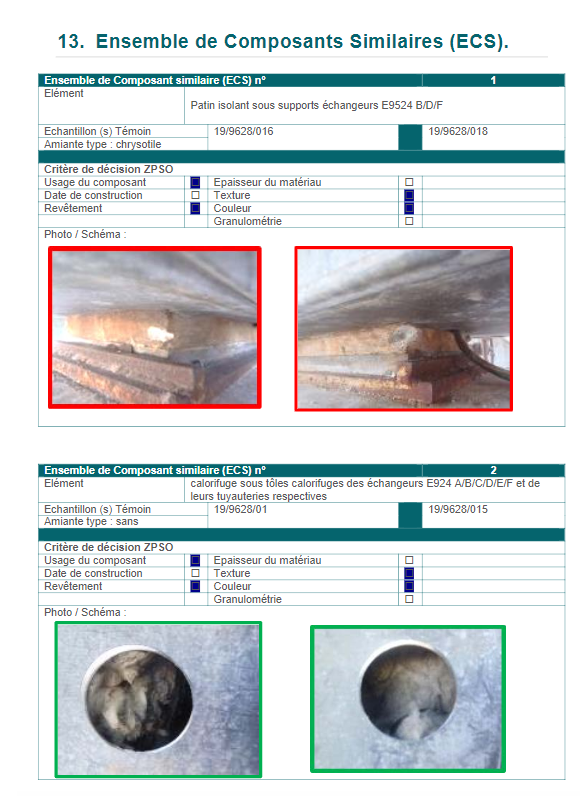 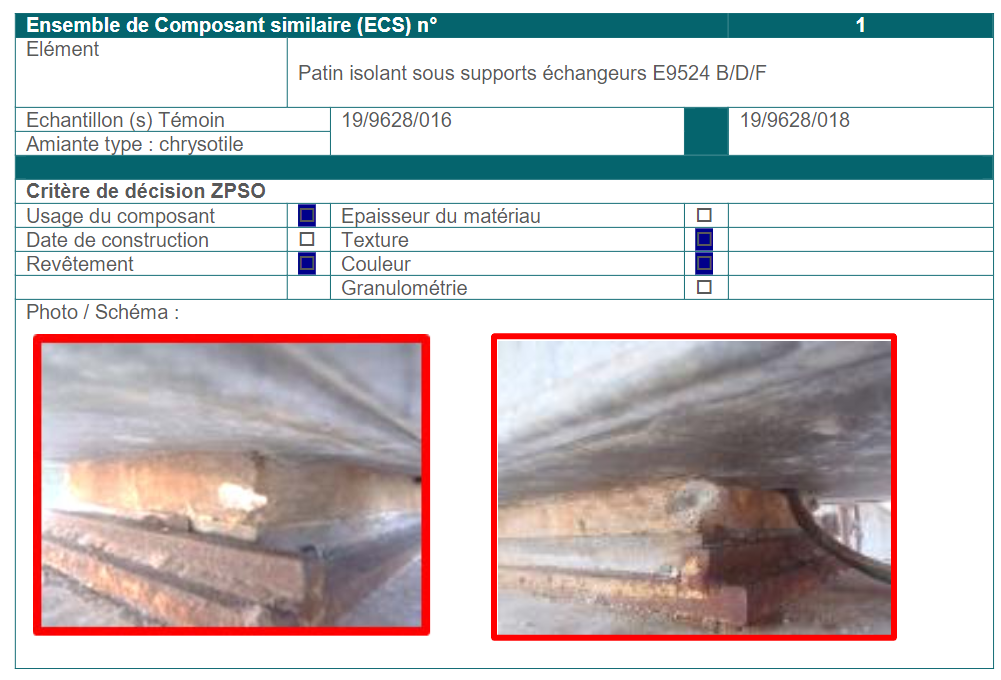 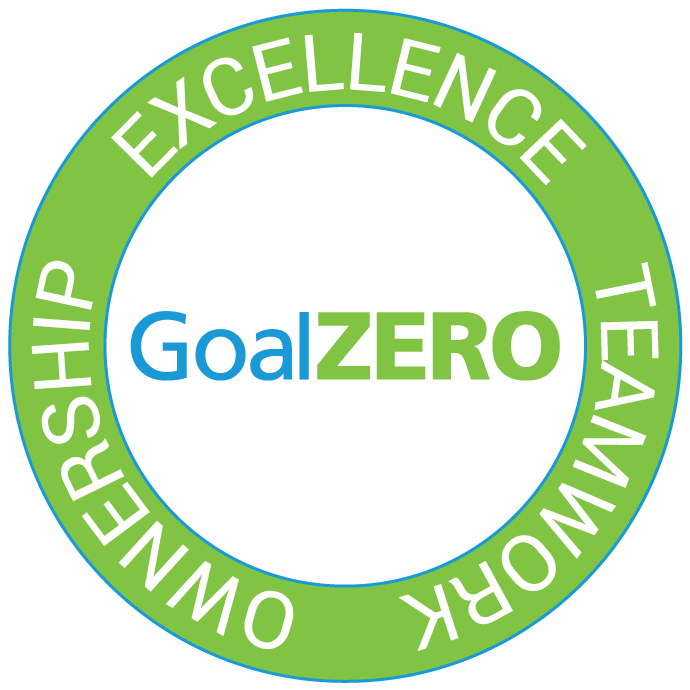 24
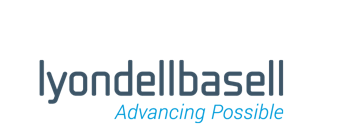 CMR
L’amiante sur le site : transcription sur fichier excel
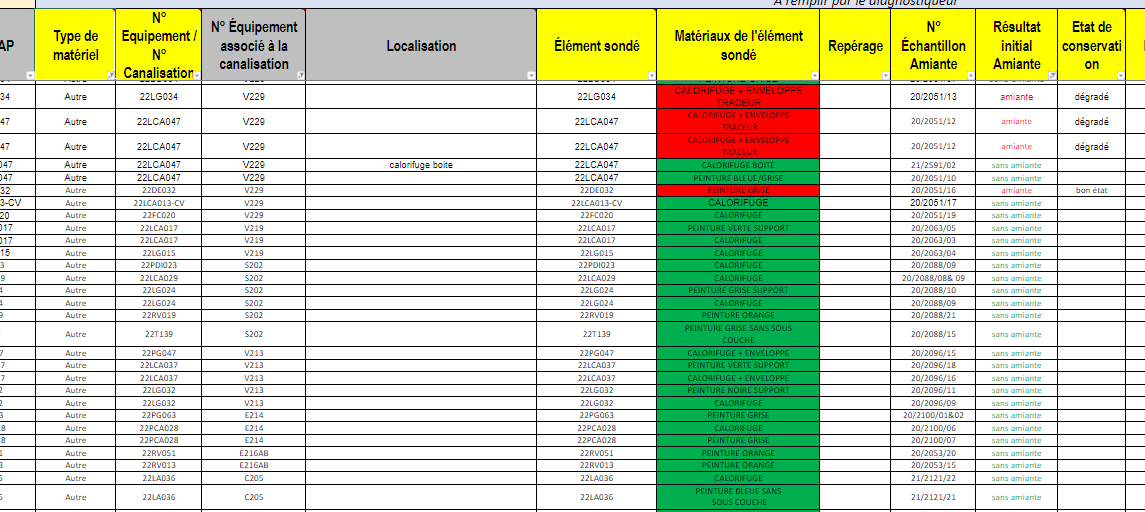 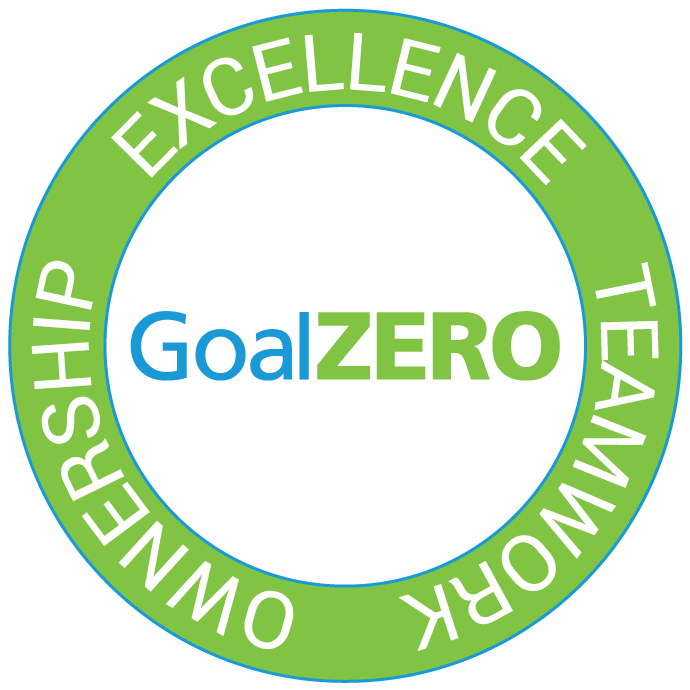 25
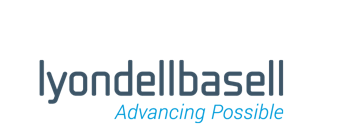 CMR
L’amiante sur le site : Marquage sur site
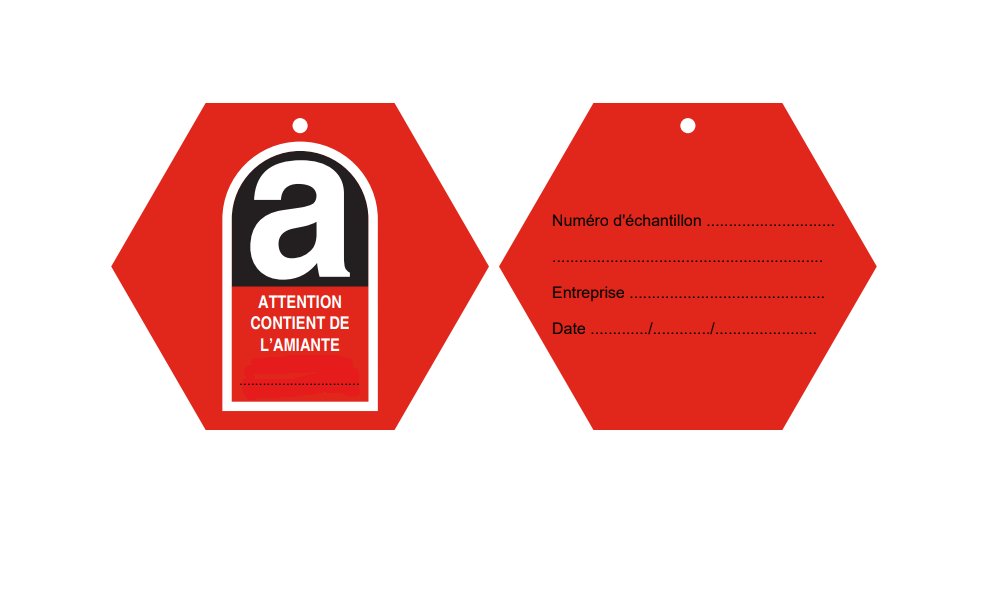 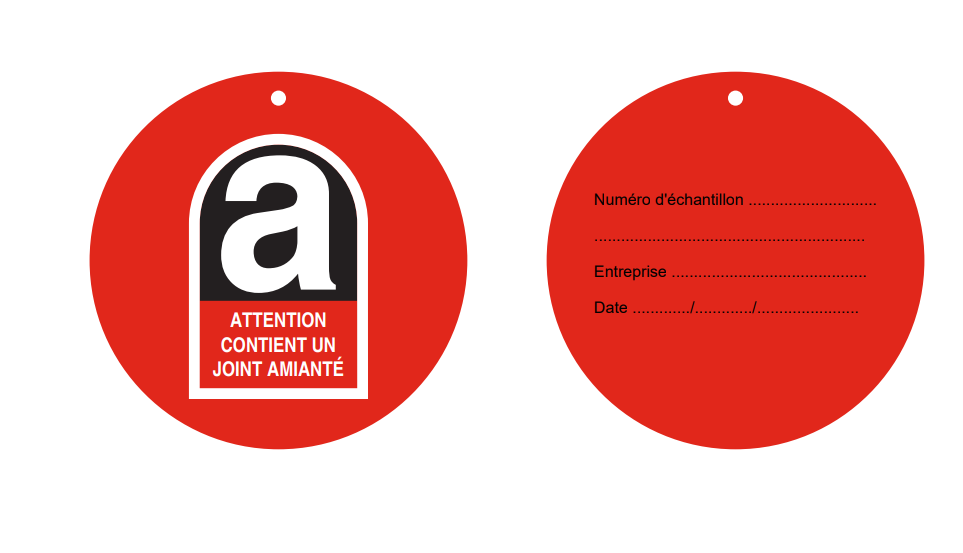 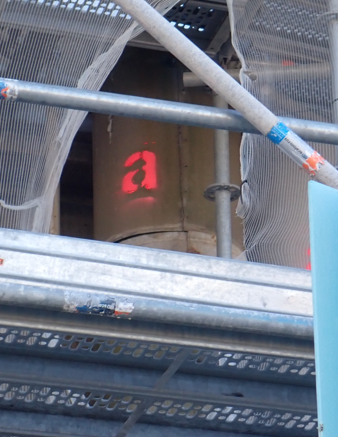 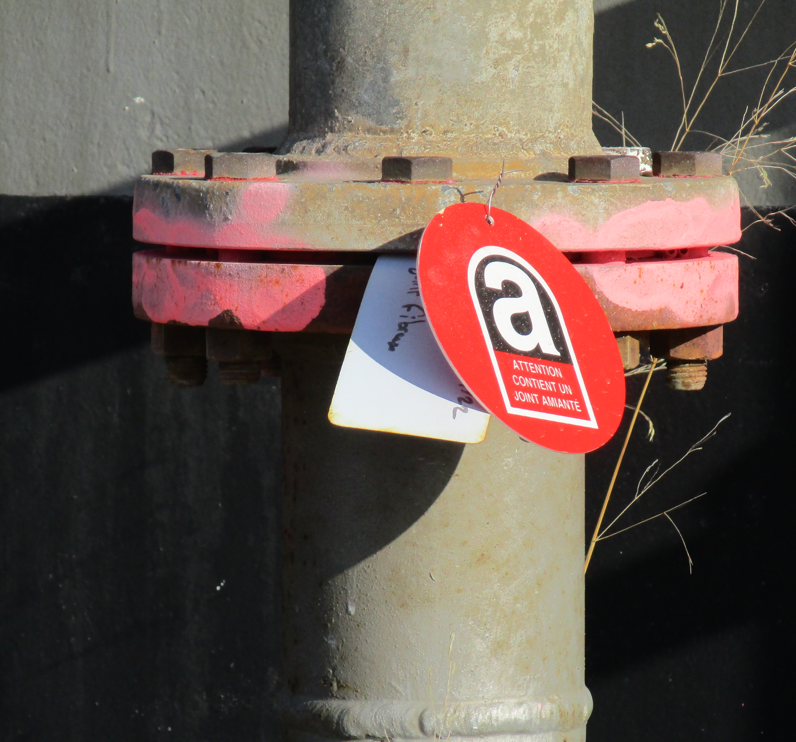 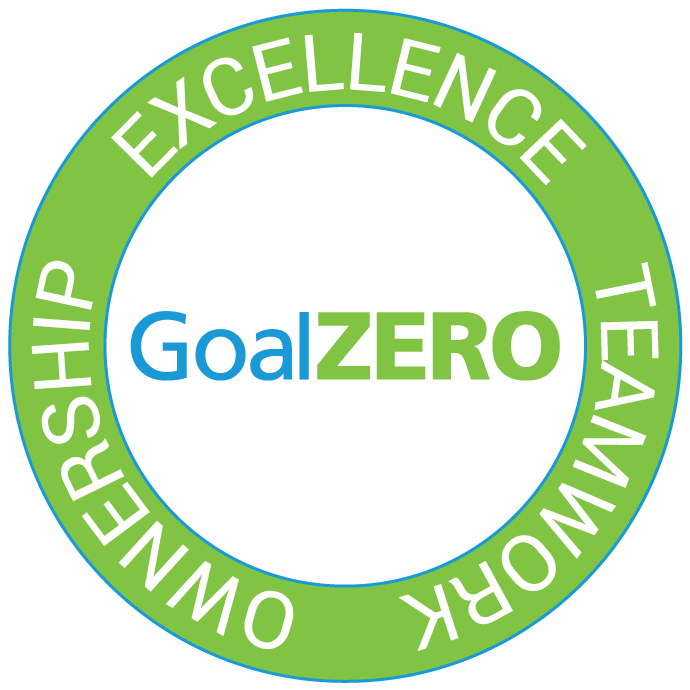 26
Travaux de désamiantage
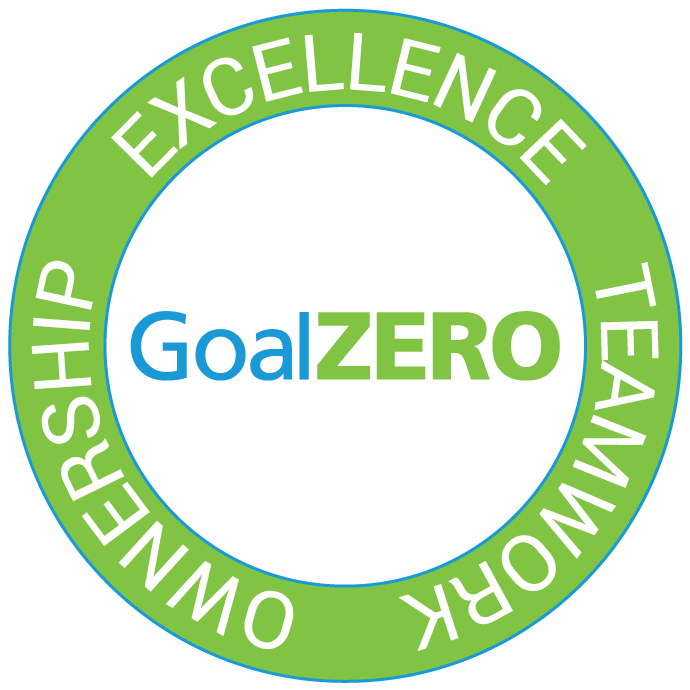 27
Company confidential
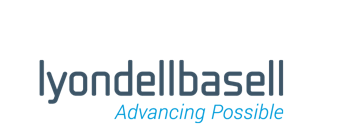 CMR
Rôle du donneur d’ordre
Réaliser un repérage avant travaux afin de s’assurer de la présence ou non de matériaux ou produits contenant de l’amiante (article R4412-97 DU CSP)

Communiquer le résultat du repérage aux intervenants du chantier 

Vérifier dès la phase préparation et avant toute intervention dans quel champ réglementaire les travaux se situent (L. 4531-1 code du travail)  SS4/SS3

Confier les travaux à une entreprise certifiée (article 4412- 129 du Code du Travail)

S'assurer de la bonne gestion des déchets jusqu'à leur élimination
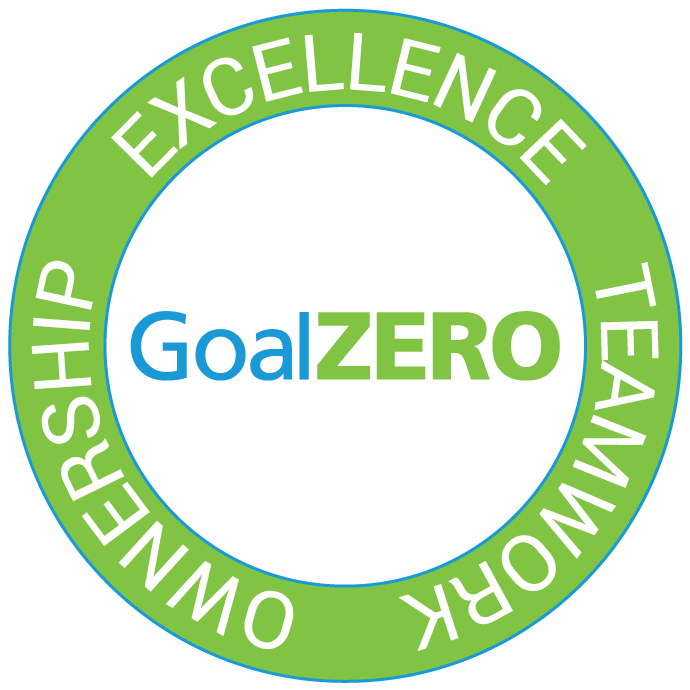 28
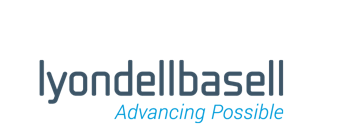 CMR
Si travaux amiante
Joindre obligatoirement le mode opératoire pour les opérations en sous-section 4 ou le plan de retrait pour les opérations en sous-section 3 lors de l’édition du bon de travail.
Si pas de mode opératoire ou de plan de retrait pour des travaux en SS3/SS4, pas de travaux
La personne qui rédige l’AT, vérifie que le mode opératoire fourni pour les travaux en SS4 est bien présent sur le disque G, rubrique Amiante/FCR/Plomb
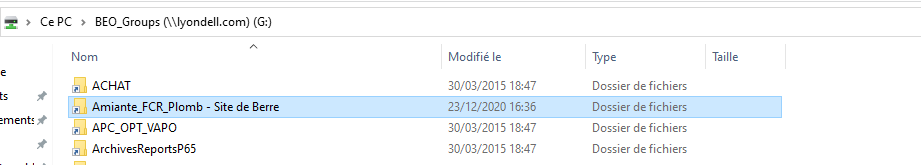 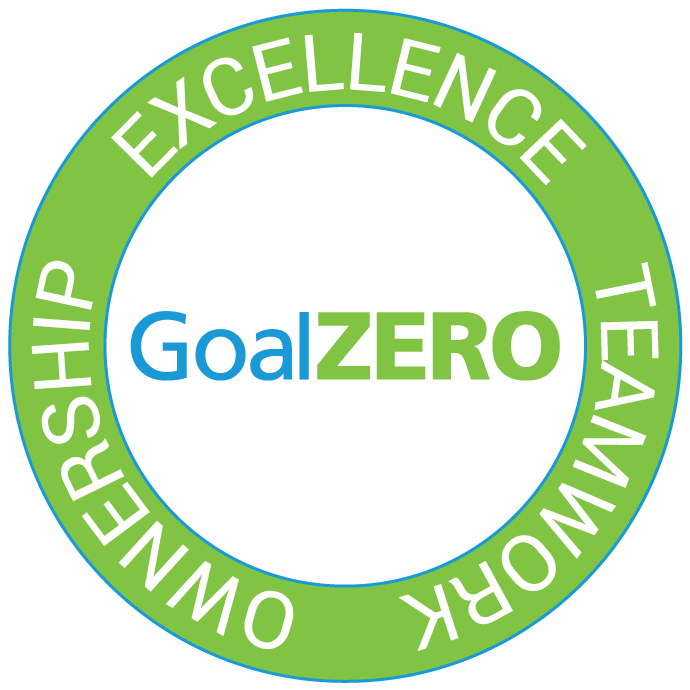 29
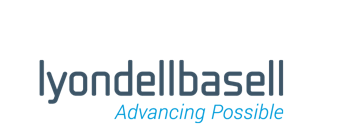 CMR
Mise Au Travail MAT
Comité sécurité ou PDP spécifique obligatoire pour tous les travaux amiante, avec la précision du plan de secours établi conjointement avec les pompiers ainsi que les moyens de secours mis à leurs dispositions (combinaison, issue de secours, …)

Pénétration interdite dans le balisage amiante pour toute personne LYB sauf 
Si urgence liée à un soin/accident par le personnel d’intervention Pompier formé amiante sur 1 journée
Si urgence liée à un incident ou impératif production par du personnel formé amiante sur 1 journée. 



Pour les travaux en SS3 et SS4 en chantier clos, la MAT sera faite par du personnel LYB formé SS4 ou formé « Prévention du Risque Amiante Port des EPI et des Equipements Respiratoires » 1 jour et ayant délégation de pouvoir pour la mise au travail
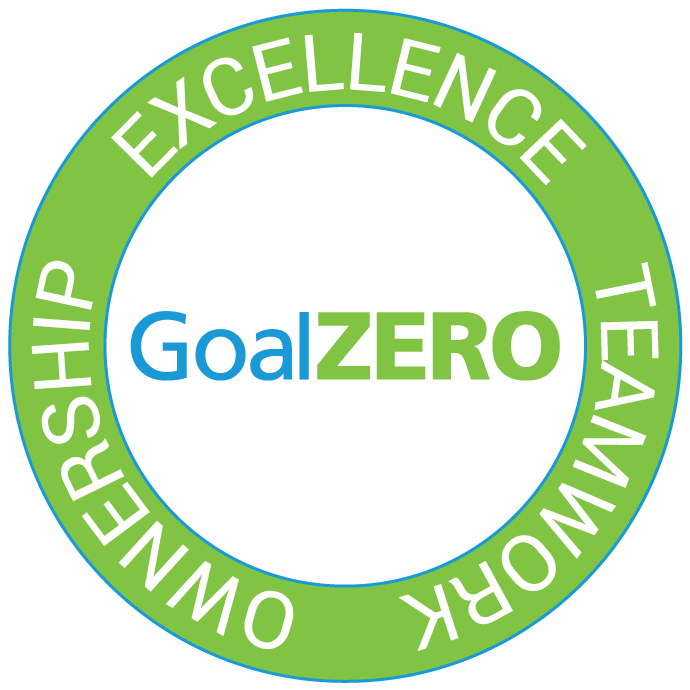 30
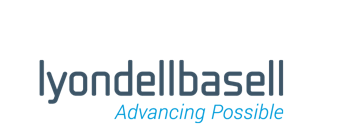 CMR
Edition et Signature AT (Autorisation de Travail)
Remplir l'information Amiante sur l'AT en haut à droite 
Autorisation de Travail – Encadré Amiante, à remplir par la personne qui édite l’AT
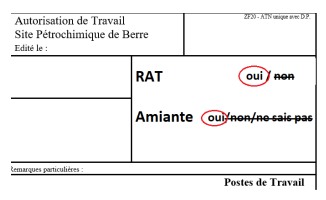 Si cette case n’est pas complétée, 
les travaux ne doivent pas se faire
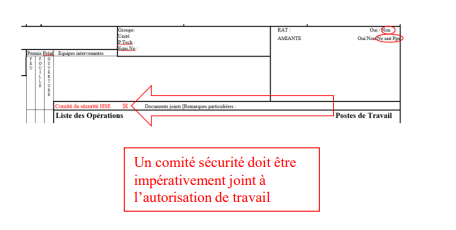 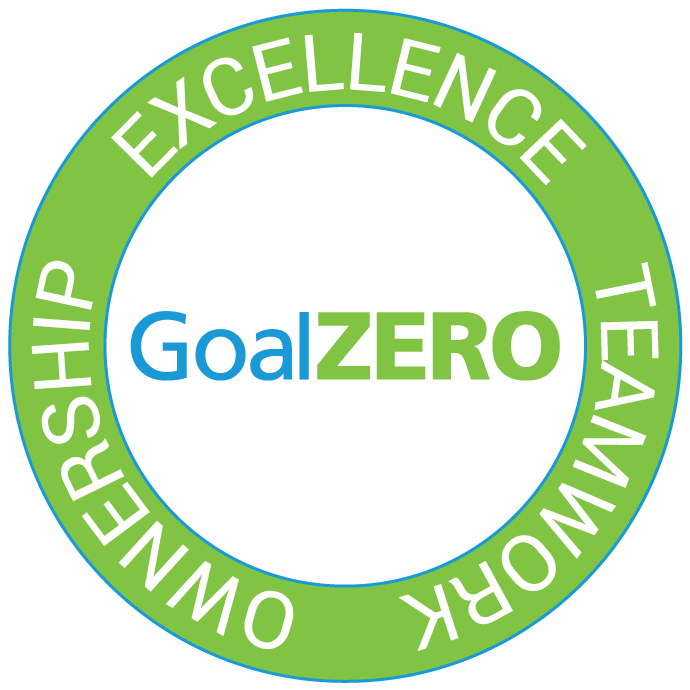 31
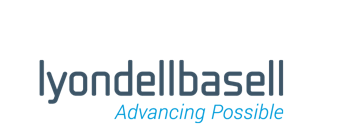 CMR
Examen visuel NF X 46-021
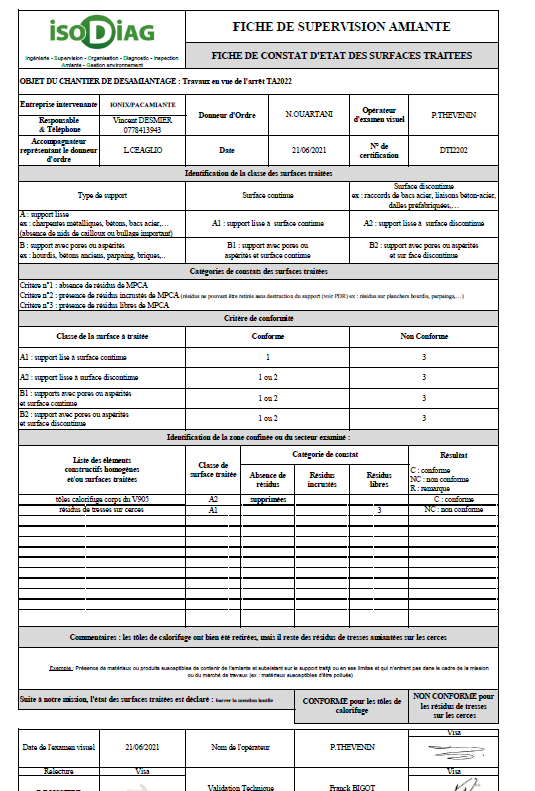 Objectifs de l’examen visuel après travaux
L’examen ou contrôle visuel est l’un des éléments clé du processus de réception d’un chantier de retrait des matériaux et produits contenant de l’amiante. A l’achèvement de travaux de désamiantage ou d’encapsulage et avant restitution des locaux (avant la levée du chantier).
L’objectif est de s’assurer que les travaux de retrait ont été réalisés conformément au contrat de travaux.

Par qui ?
L’entreprise de diagnostic de l’unité concernée, et doit être réalisé par un opérateur de repérage titulaire d’une certification avec mention.

Quels matériaux sont concernés ?
Après retrait de tout matériau ou produit contenant de l’amiante afin de garantir la sécurité des personnes amenées à réoccuper les locaux ou à effectuer des travaux à l’issue des opérations de désamiantage.
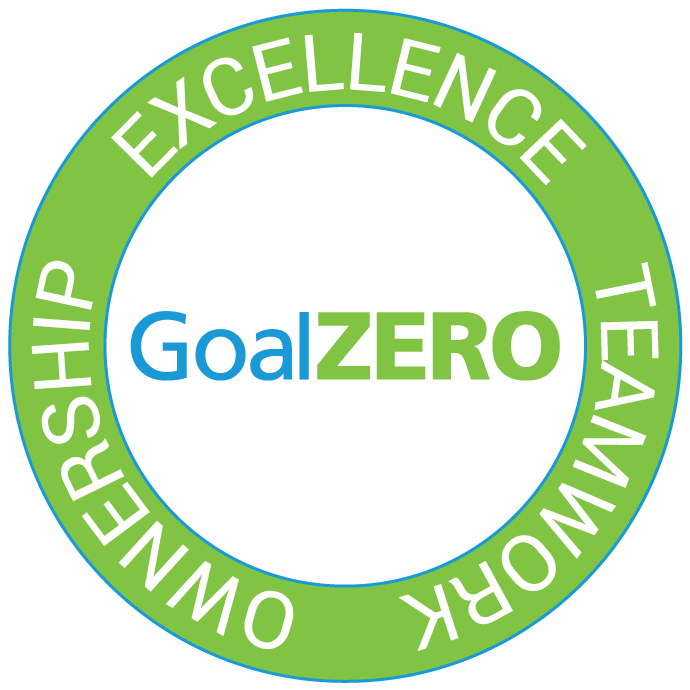 32
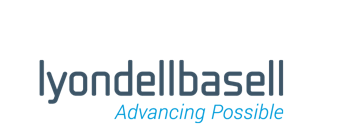 CMR
Mise à jour des RAT
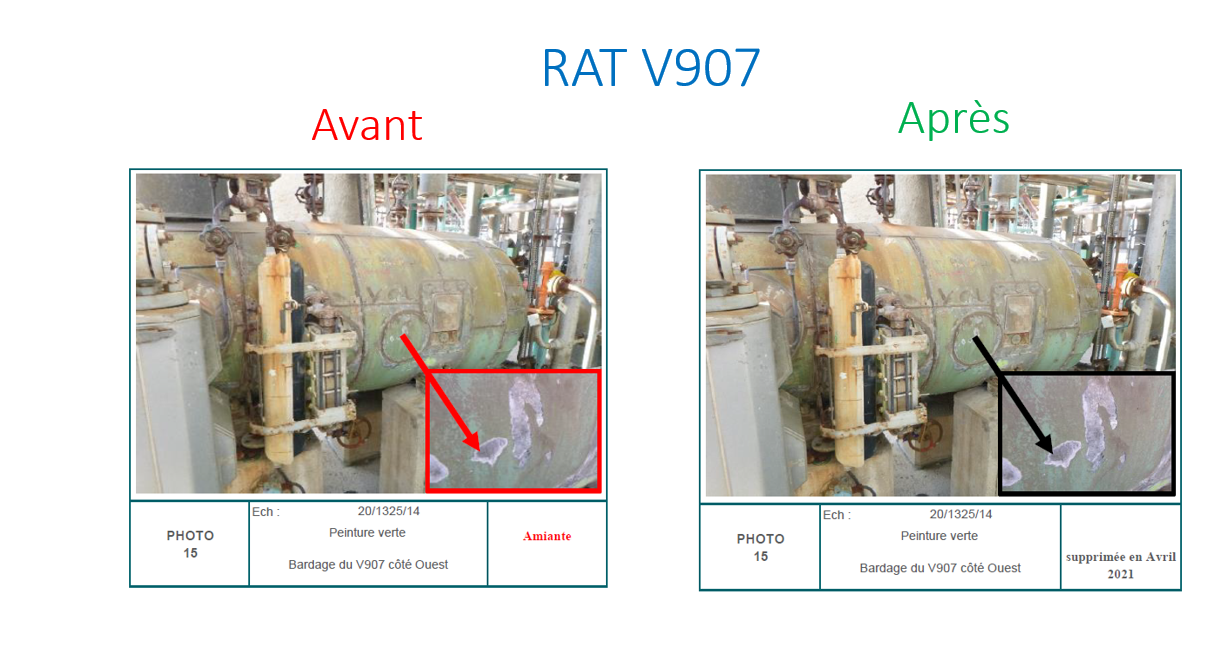 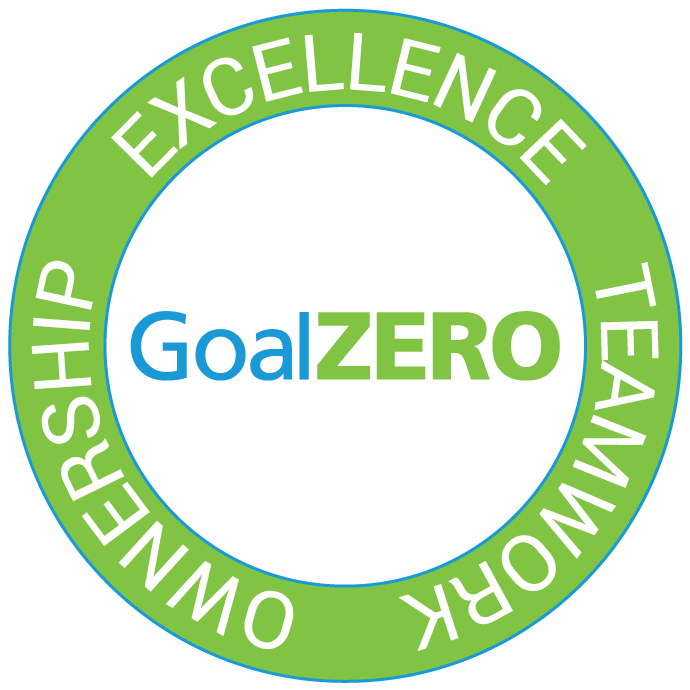 33
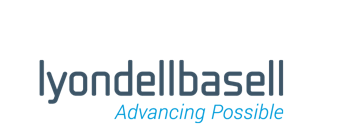 CMR
Mise à jour des RAT
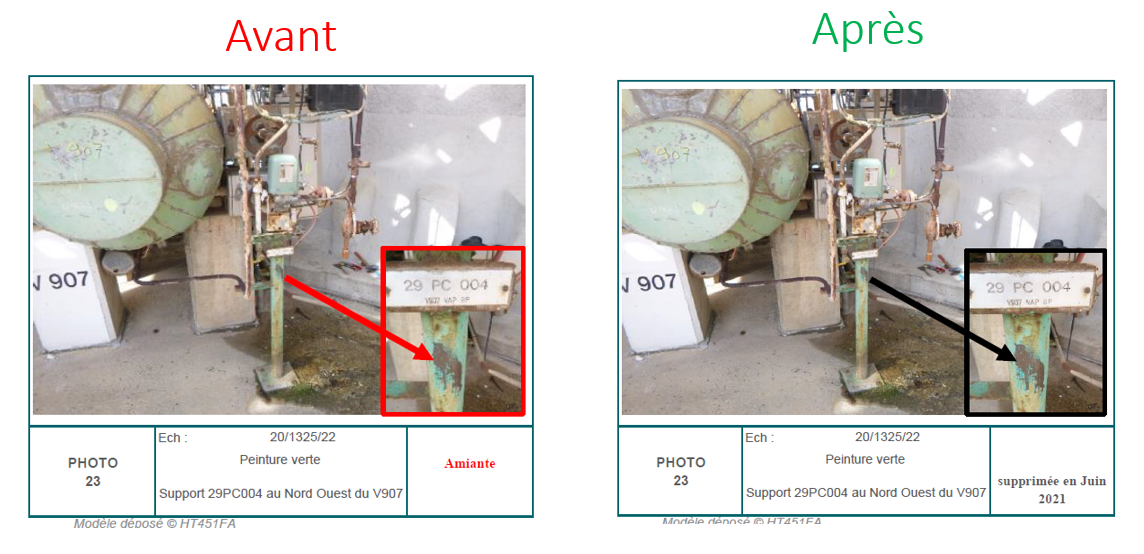 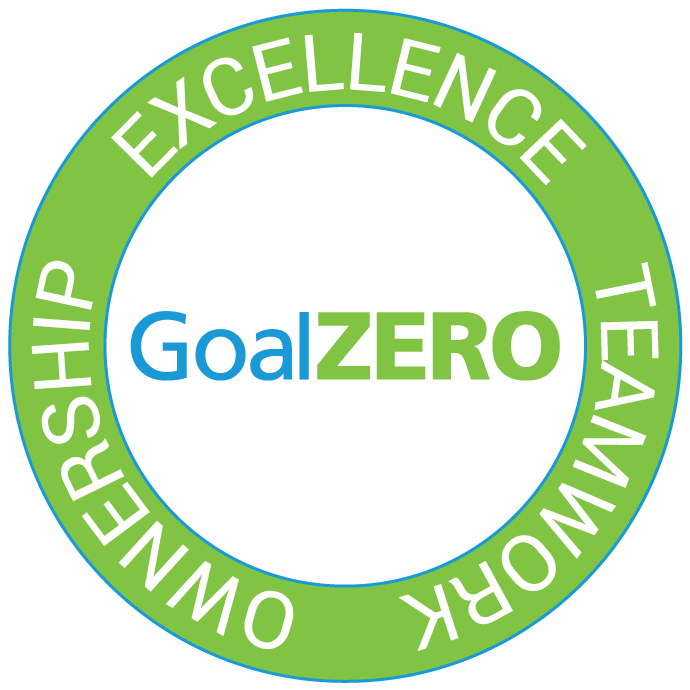 34
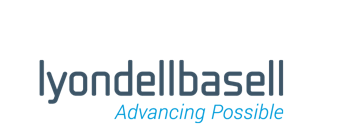 CMR
Mise à jour des RAT
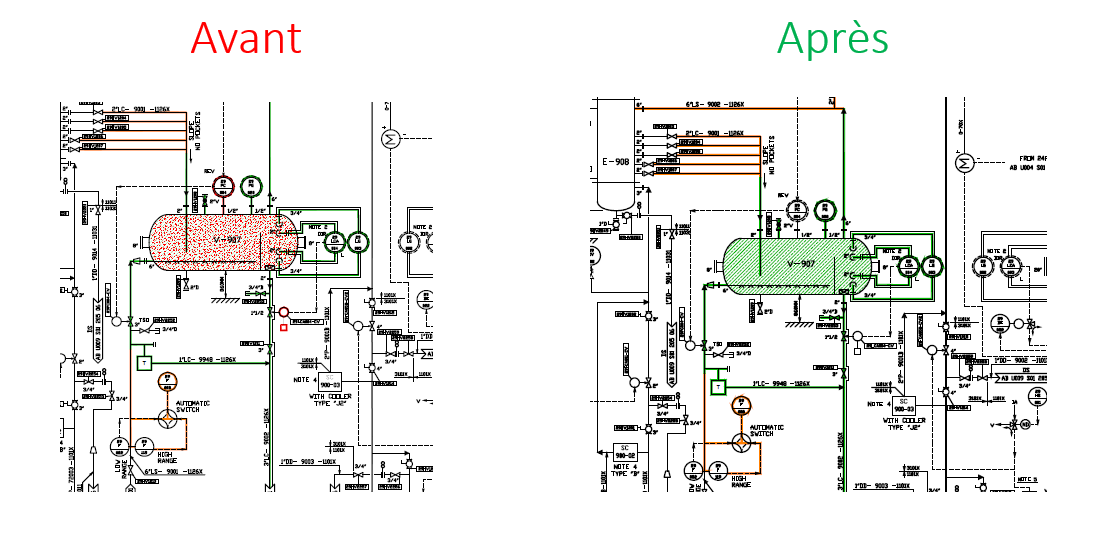 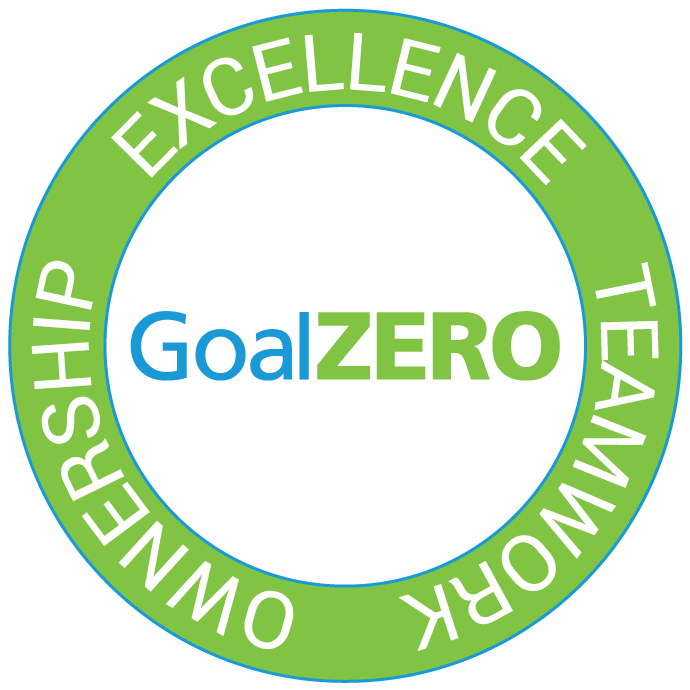 35
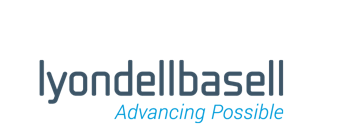 CMR
Mise à jour des RAT
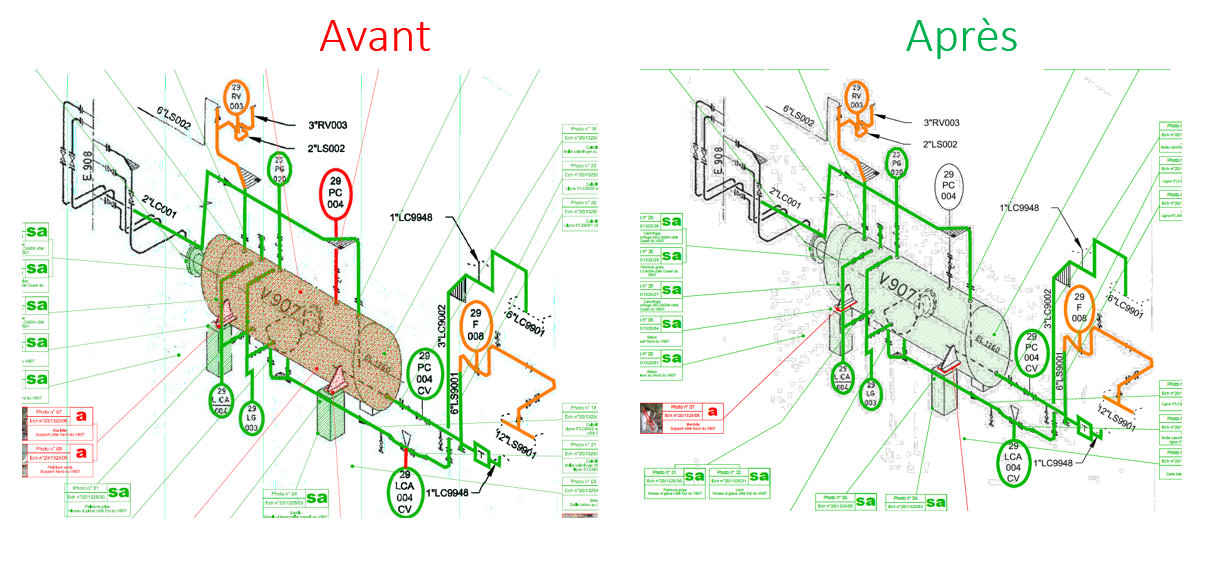 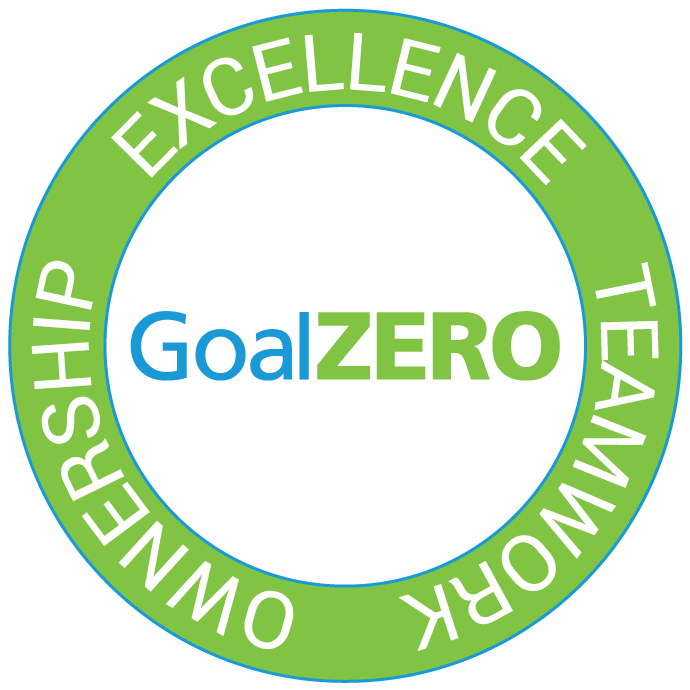 36
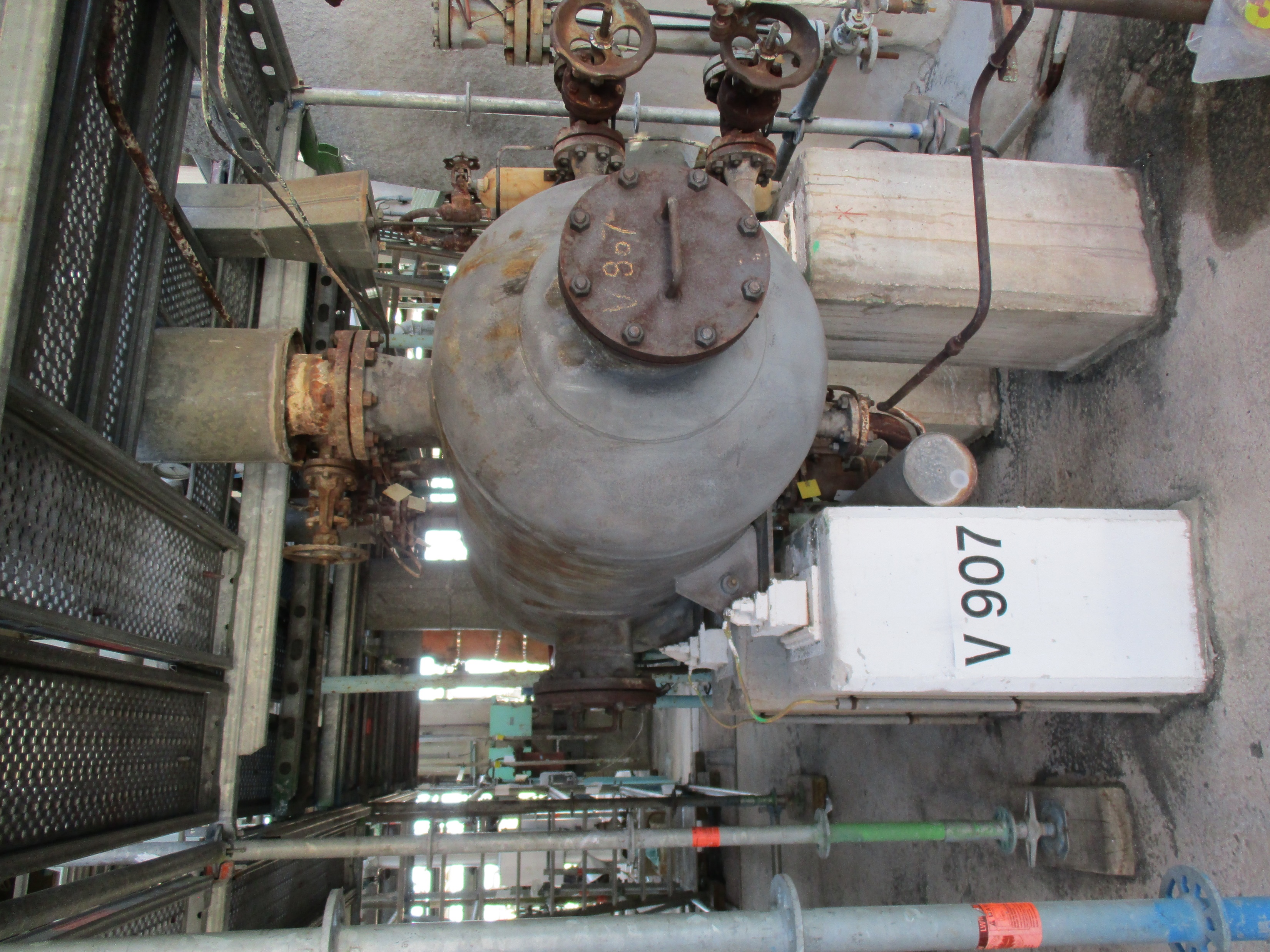 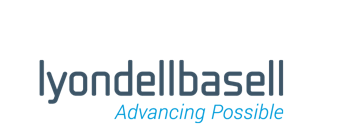 CMR
Après sablage
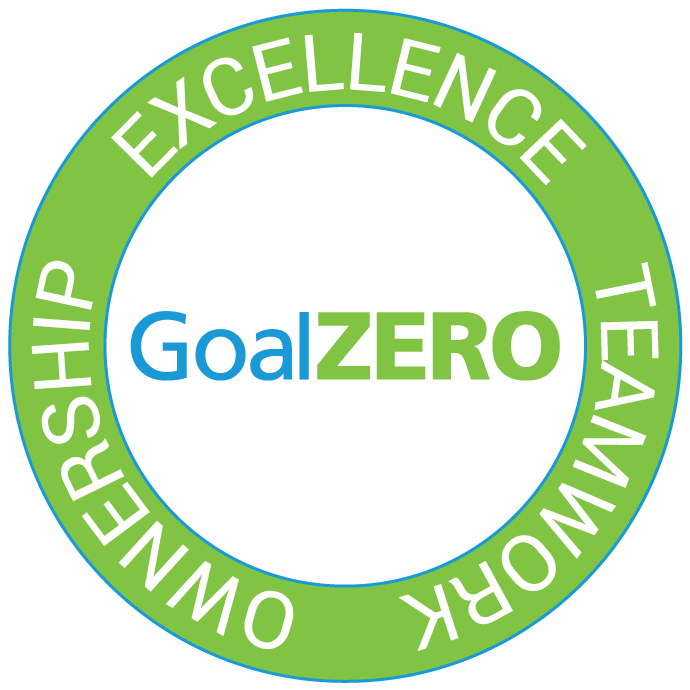 37
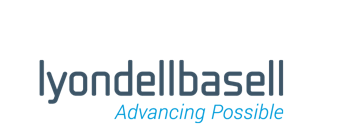 CMR
Calo neuf fin des travaux
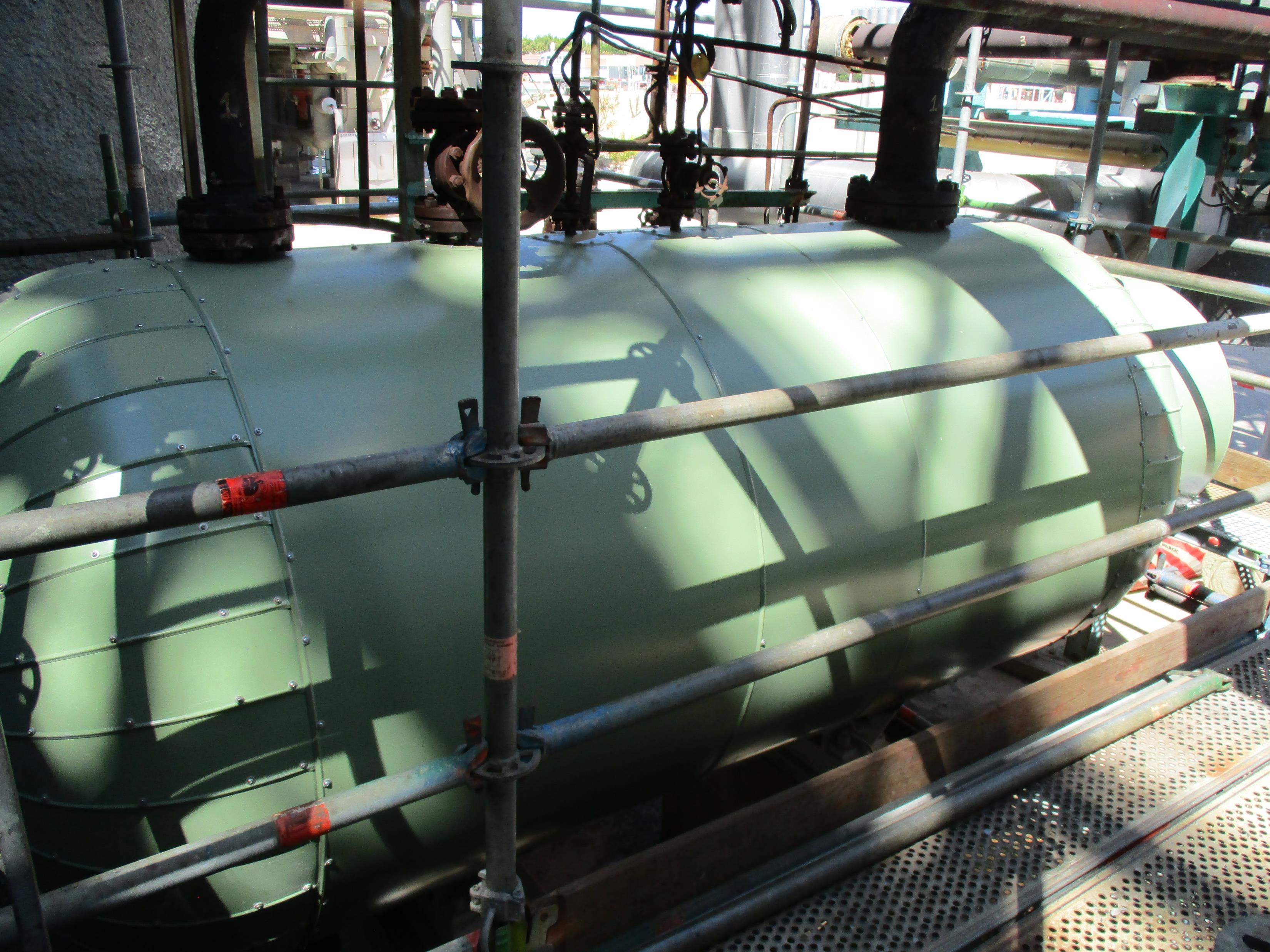 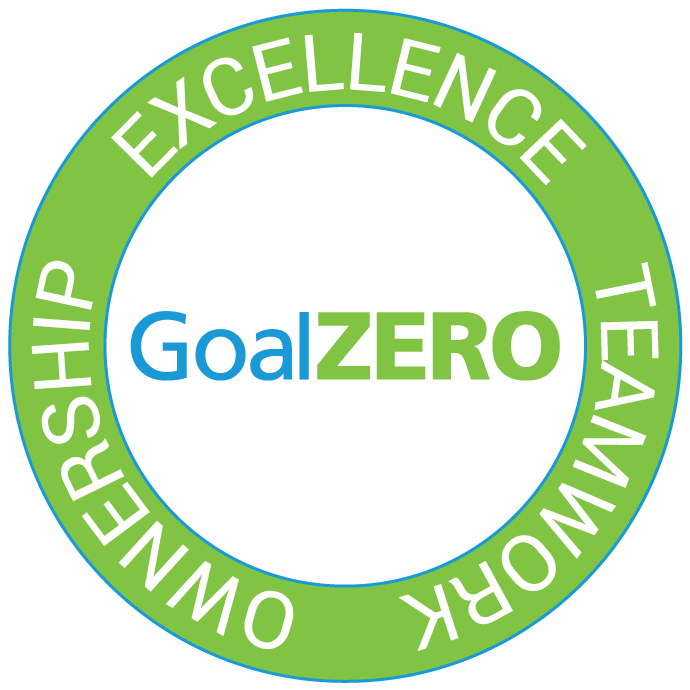 38
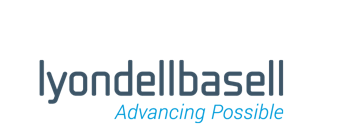 CMR
Merci pour votre attention
Nadia OUARTANI

Assistant à Maitrise d’Ouvrage Site Amiante, FCR, Plomb 
Bâtiment Y bureau B5

Tel : +33 4 42 74 60 35
Nadia.Ouartani@lyondellbasell.com

LYONDELLBASELL SERVICES France
Chemin départemental 54,
13131 Berre-l’Etang
www.lyondellbasell.com
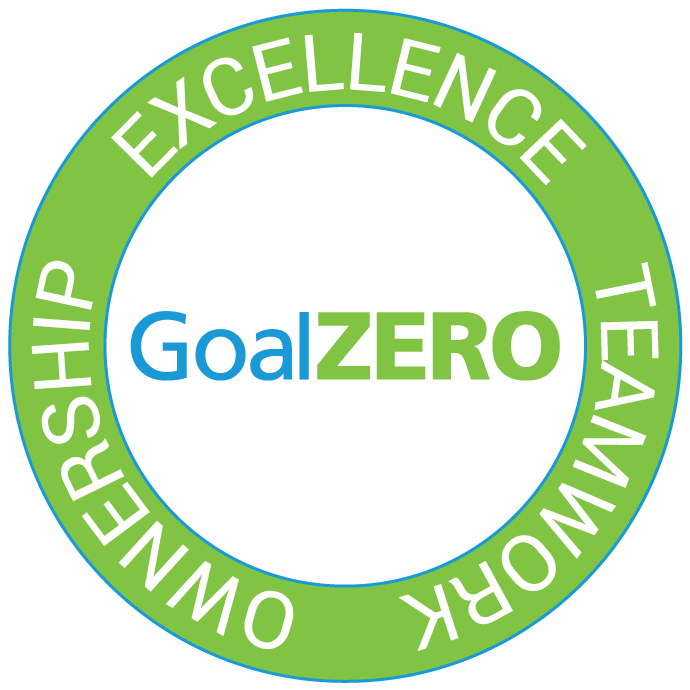 39